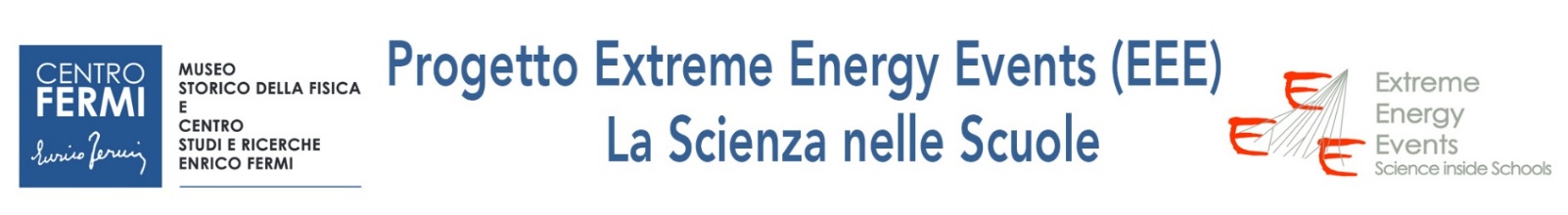 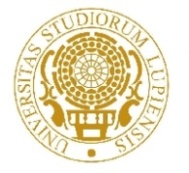 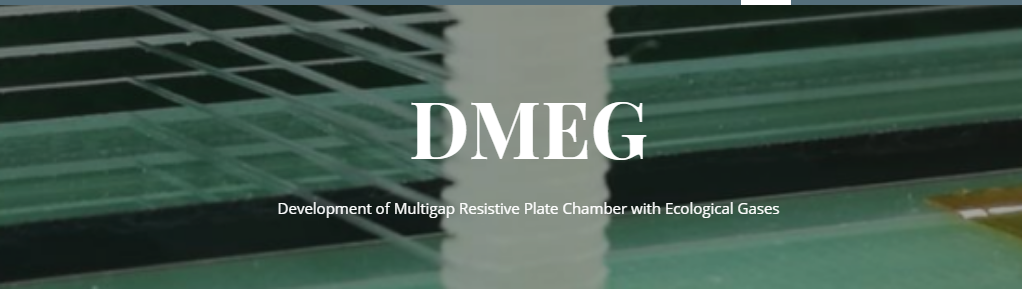 FIRST INTERNATIONAL WORKSHOP ON MRPC OPERATED WITH ECOLOGICAL GASES  - 10/11 06 2019
Performance of the Multigap Resistive Plate Chambers 
of the Extreme Energy Events Project
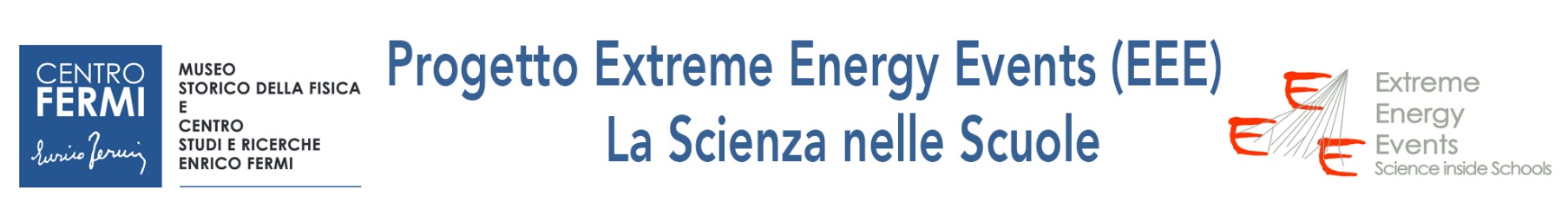 M. P. Panetta for the EEE Collaboration
[Speaker Notes: Riicent risalts     ne_work  p’rformance ri’sistiv
Ixtreme Energy Events Project]
The  EEE Project
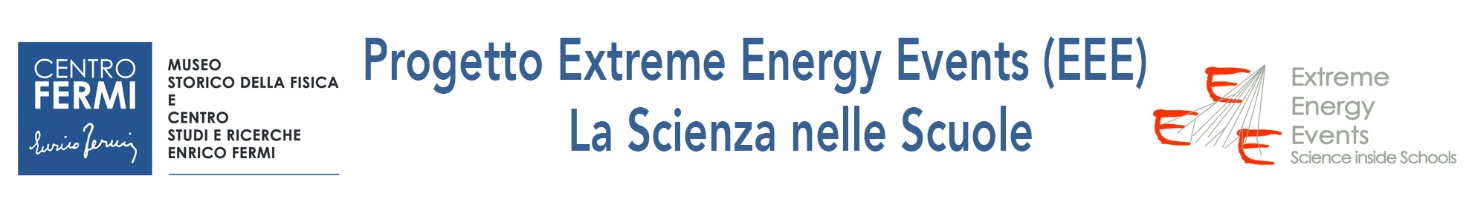 The Extreme Energy Events (EEE) Project is an experiment for the detection of Extensive Air Showers (EAS). It is a joint scientific and educational initiative by Centro Fermi 
in collaboration with
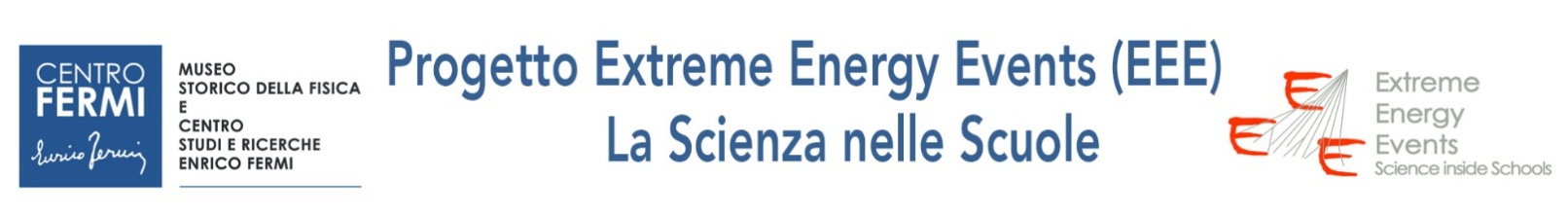 and  CERN
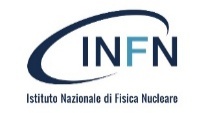 The detection of an EAS is achieved by measuring the coincidences recorded at the different sites of the EEE Telescopes Array. It consists of tracking detectors hosted in High Schools spread on the Italian territory, each made of 3 Multi-gap Resistive Plate Chambers (MRPCs).
In 2004

   Today
Pilot project: 7 towns with EEE telescopes in High Schools
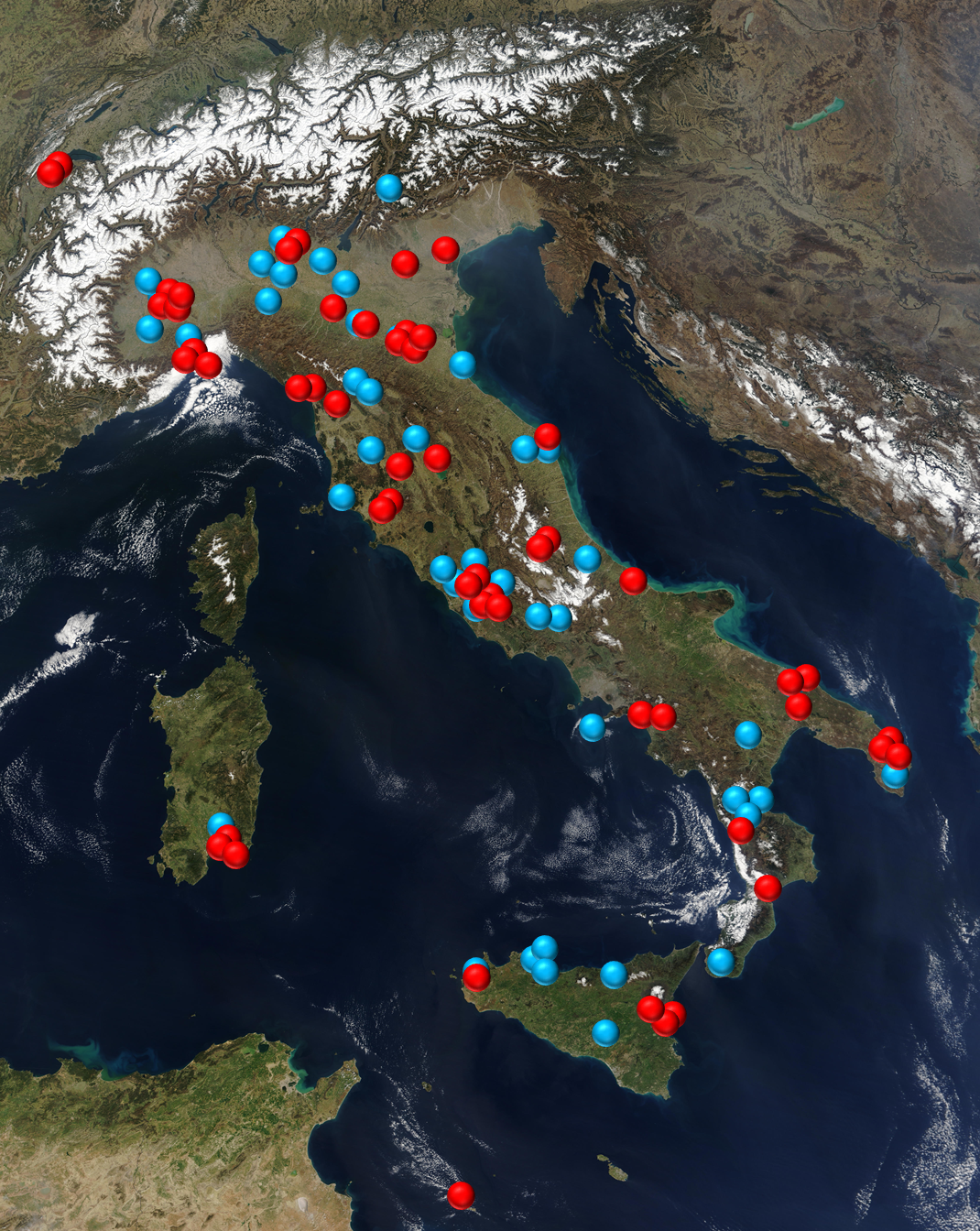 59 Stations (working during RUN5)
51 EEE Stations in school buildings
6 at INFN sections
2 at CERN
11 deg Latitude
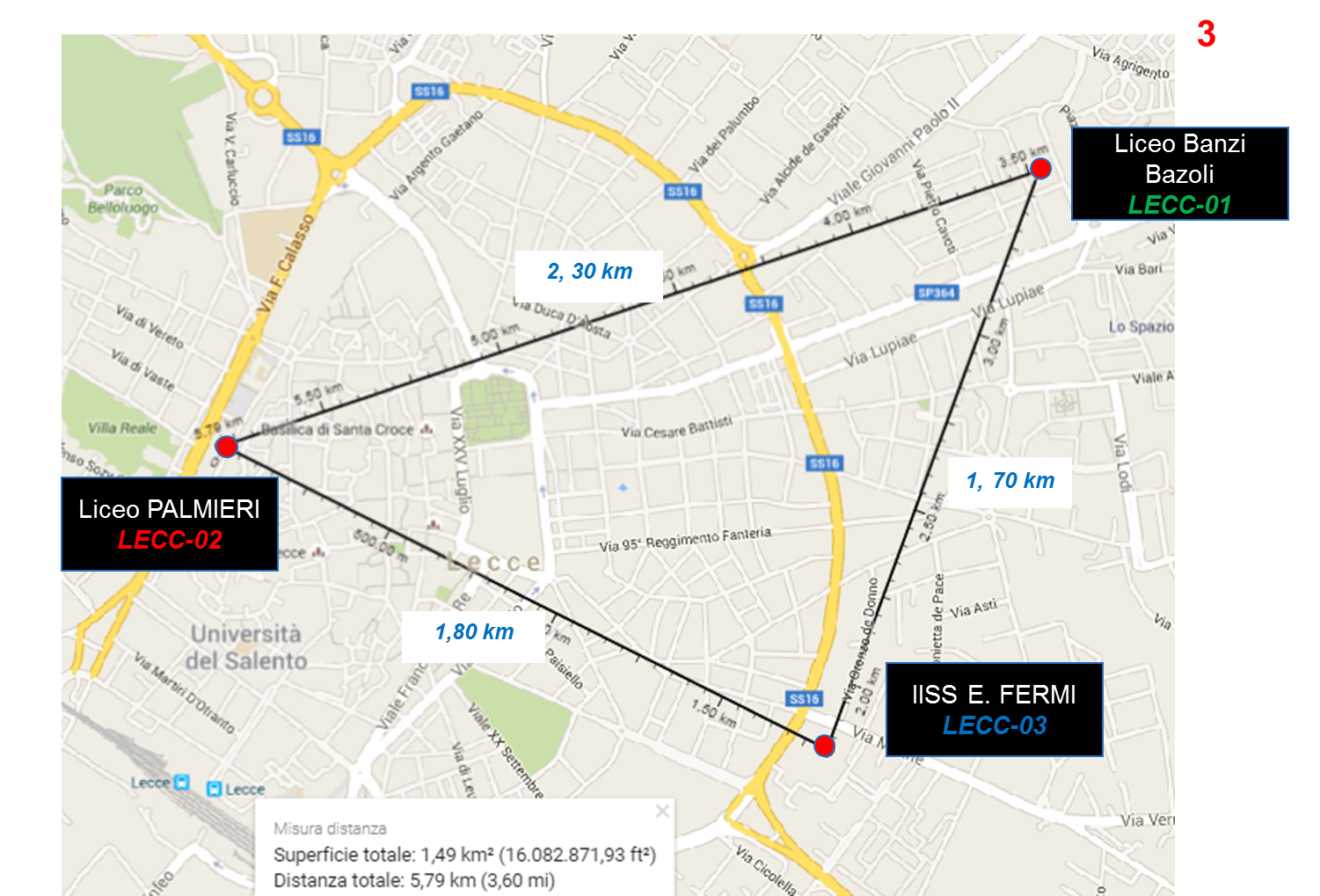 Telescopes are organized in clusters (20m -4 km d.)  and single telescope stations
10 deg Longitude
[Speaker Notes: Icsplein _rrey                      teerri_trì ditecion
achieved by measuring the cooincidences in time among events recorded at different sites of the EEE network errei
the stations are located in High Schools buildings, in INFN sections, and at CERN. 
 half million km2
The EEE network telesopes are organized in clusters with relatives distances from 10 m to 4 km, and in single telescopes stations 
The EEE network telescopes relative distances are ranging from a few hundred meters for clusters of 2, 3 and 4 telescopes in the same city, to more than 1000 km for the farthest stations.                              spanning]
Run :  the coordinate DATA acquisition
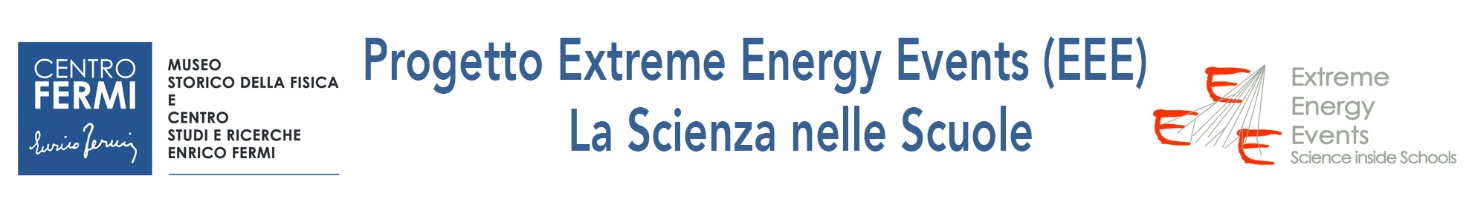 Since November 2014
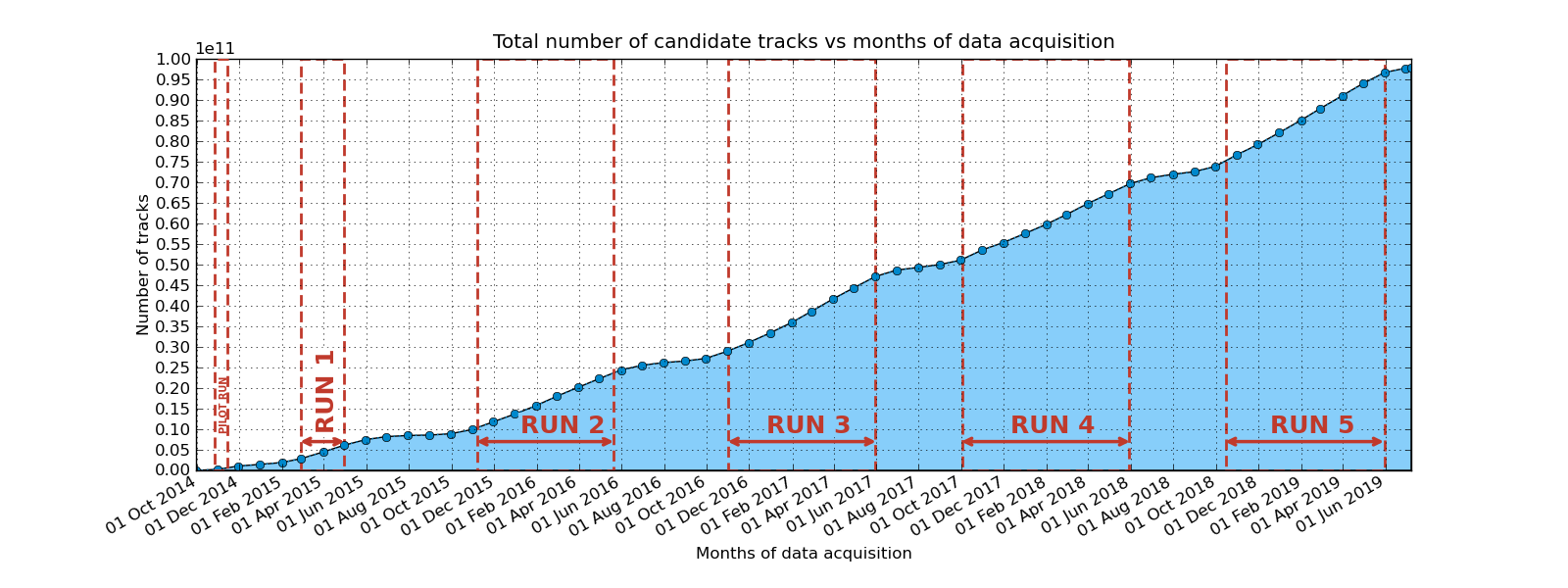 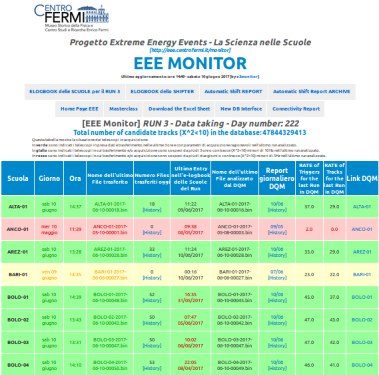 Close to 100 x 109  candidate tracks (X2<10) 
Collected in its database at CNAF
3
[Speaker Notes: I show here some The results  obtained at cern, Many years ago….                  Me’sgiured
The results of the test beam obtained at cern, Many years ago….
Proton syncrotron facility
After a slewing correction (charge corrections), and the scint. Time res. Corrections 
Time res becomes 94 ps,   and]
The EEE Project :  a dual role
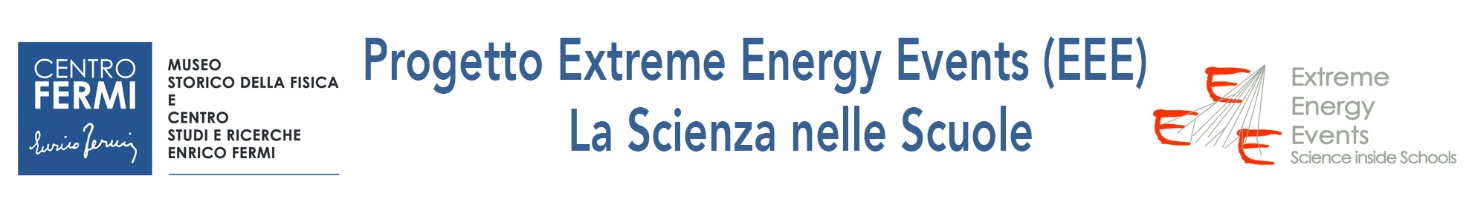 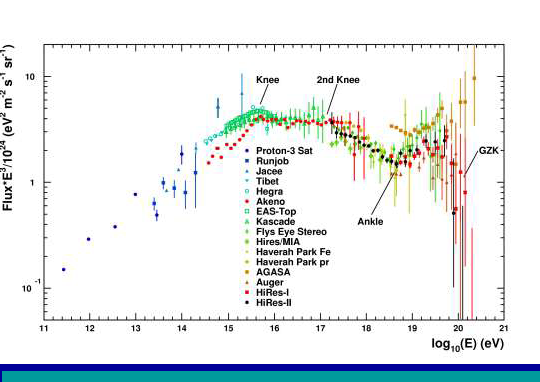 As a single detector : the EEE telescope is a high precision tracking detector that can study  the flux of secondary cosmic muons.
 As telescopes cluster: in the same town, it aims to study the properties of the EAS  in which muons are originated, 

As an array using sites far apart:
it makes possible to investigate time correlations  between different EAS events (es. Gerasimova-Zatsepin effect)
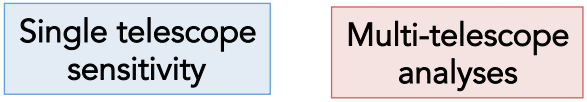 4
[Speaker Notes: Far apart]
The EEE Project :  a dual role
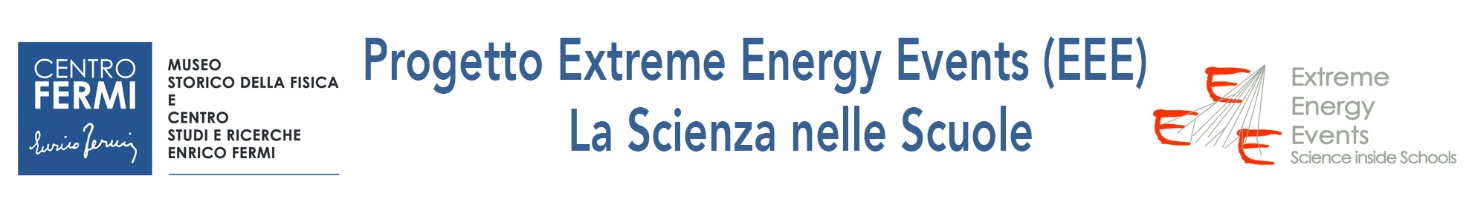 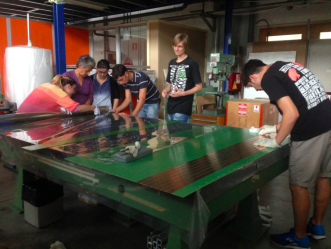 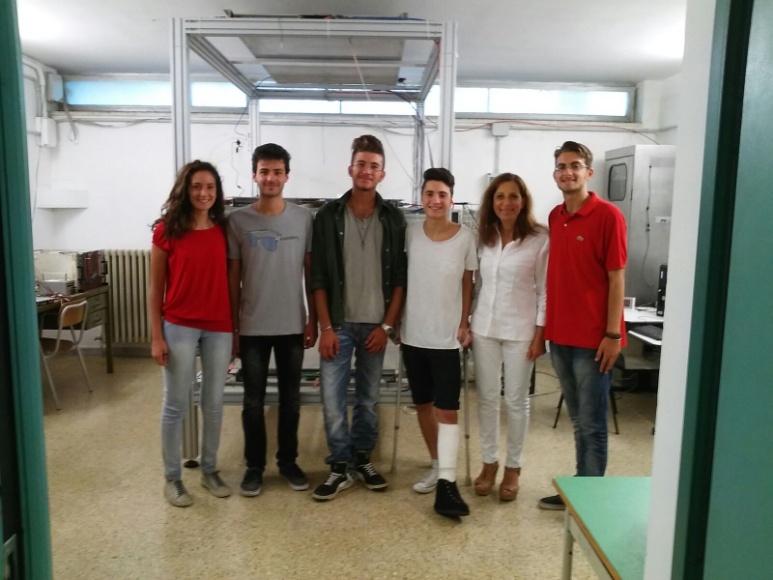 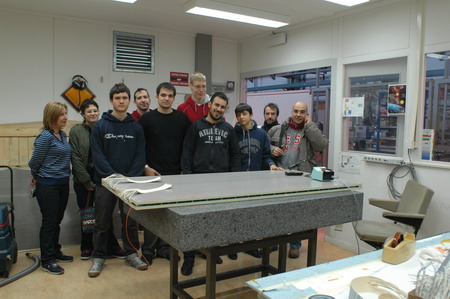 5
The  EEE Telescopes
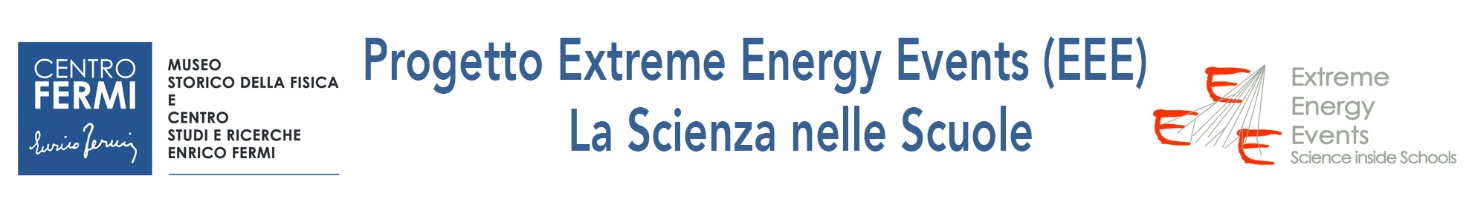 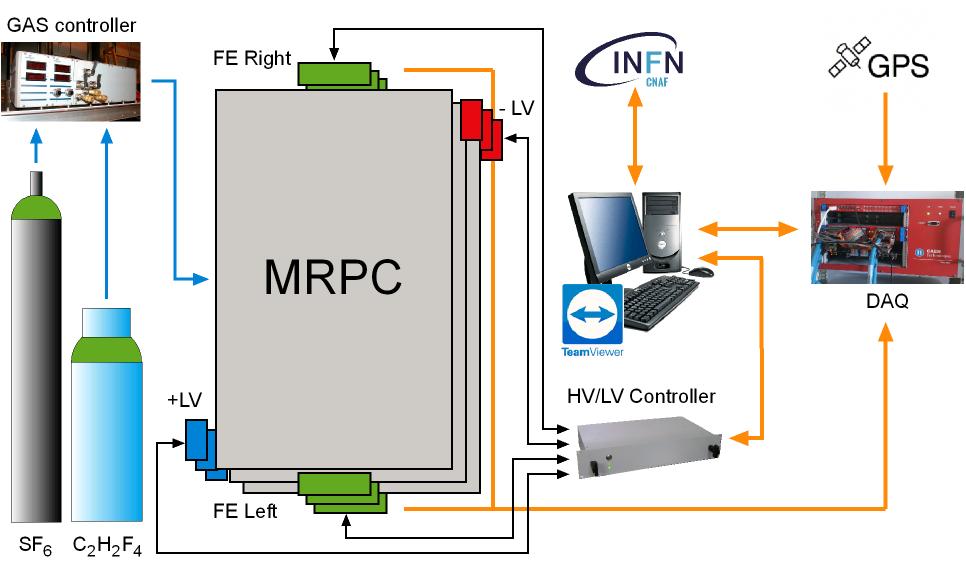 [Speaker Notes: The stack o MRPC, gas tanks]
The  EEE Telescopes
Three Multi-Gap Resistive Plate Chambers (MRPCs) 
6 Front-End boards (FEAs) with 24 channels to process readout signal 
VME bridge. DAQ connected to a PC via USB, controlled by LabView program
1 Multi-Trigger Card: a six-fold coincidence of both FEAs of the 3 MRPCs generates the Data Acquisition (DAQ) trigger
2 Multi-hits Time to Digital Converters (TDCs 128 + 64 channels) to reconstruct the particle impact point
GPS unit provides the event time stamp (UTC time) to record and synchronize  informations 
Voltage control System (VCS) in the MRPCs, DC/DC Converters and FEAs
Weather Station to monitor the temperature and the pressure inside and outside the telescopes building
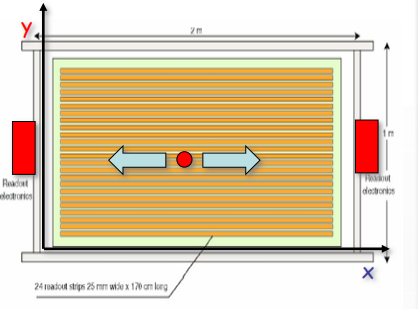 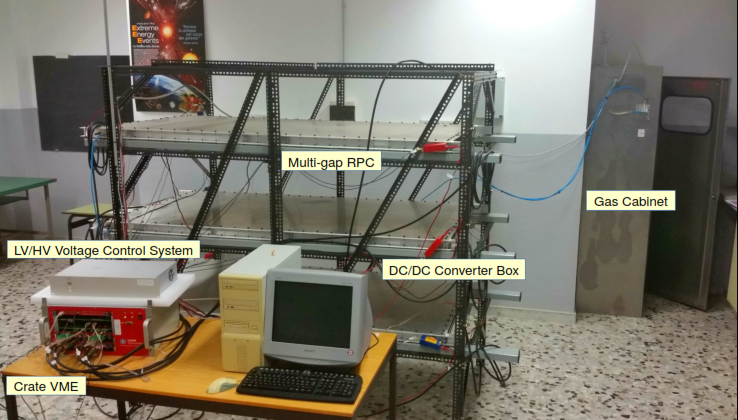 [Speaker Notes: cembers]
The  EEE Telescopes
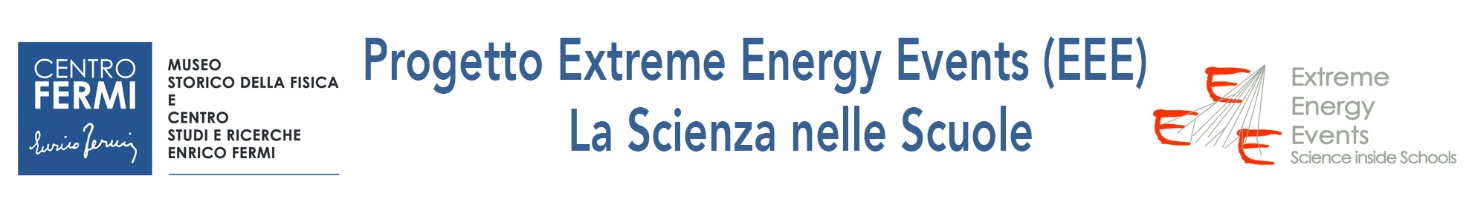 Three Multi-Gap Resistive Plate Chambers (MRPCs) of 1.60x0.80 m2, for tracking particles
6 Front-End boards (FEAs) with 24 channels to process readout signal 
VME bridge. DAQ connected to a PC via USB, controlled by LabView program
1 Multi-Trigger Card: a six-fold coincidence of both FEAs of the 3 MRPCs generates the Data AcQuisition (DAQ) trigger
2 Multi-hits Time to Digital Converters (TDCs 128 + 64 channels) to reconstruct the particle impact point
GPS unit provides the event time stamp (UTC time) to record and synchronize  informations 
Voltage controls System (VCS) in the MRPCs DC/DC Converters and FEAs
Weather Station to monitor the temperature and the pressure inside and outside the telescopes building
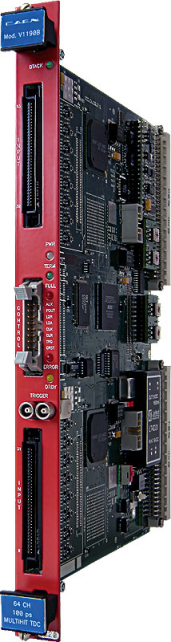 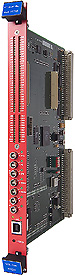 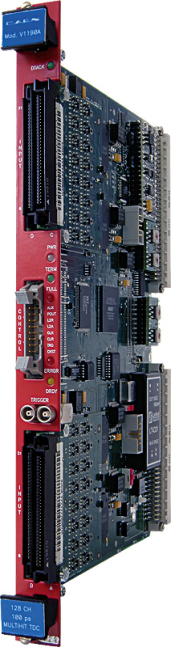 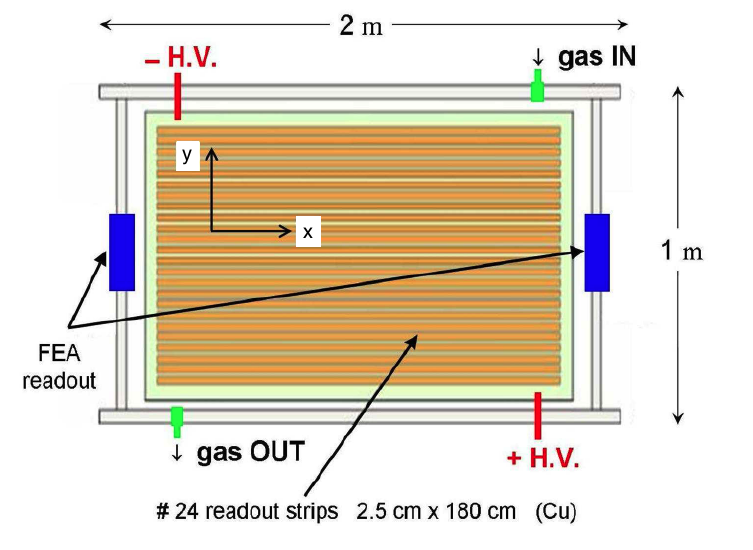 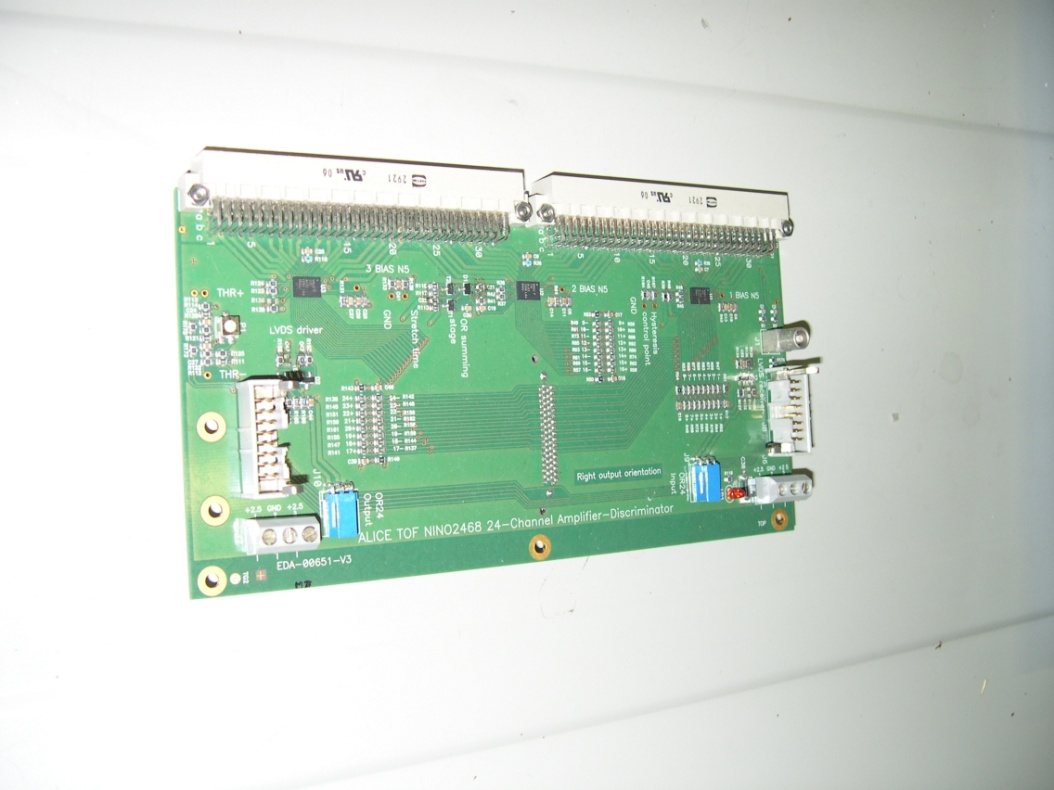 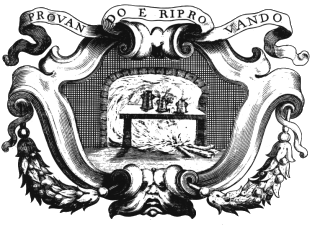 103° Congresso SIF                       M. P. Panetta                            Trento  15/09/2017
8
[Speaker Notes: Tetra fluoriteeine
Sulfur hexafluoride
The eee project makes use of MRPCeach MRPC  consist of six gas gap obtained interleaving two glasses on the vetronite panels with 5 floating glasses,  spaced bythe chambers are fill_d with a mixture of 98% freon gas and 2% sf6tetrafluoretano]
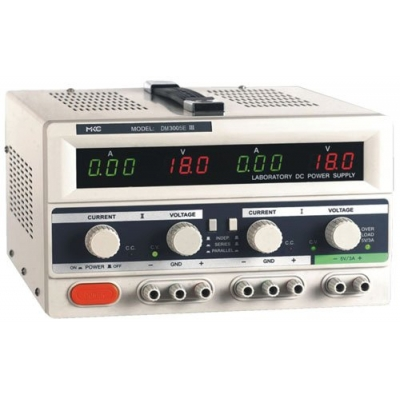 EEE power supply
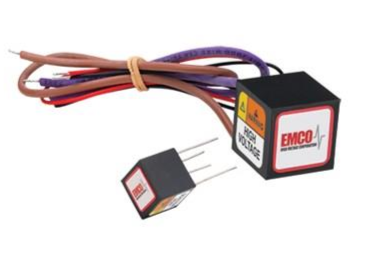 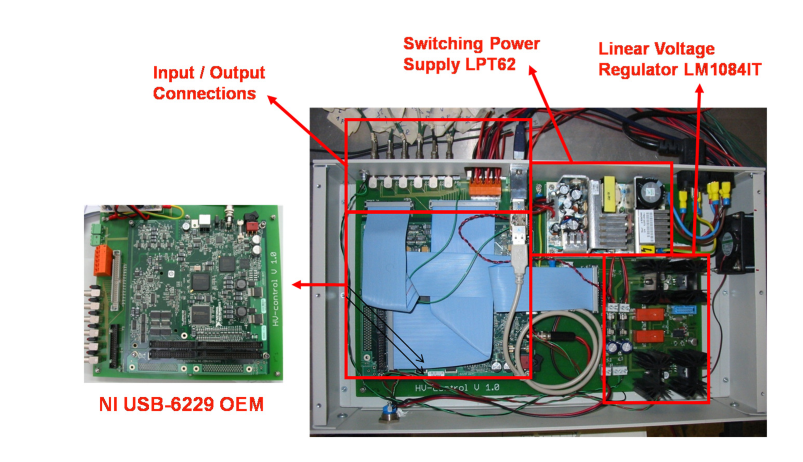 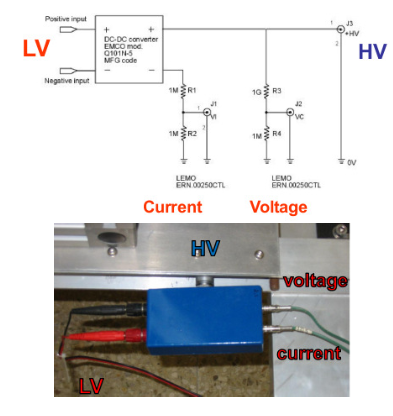 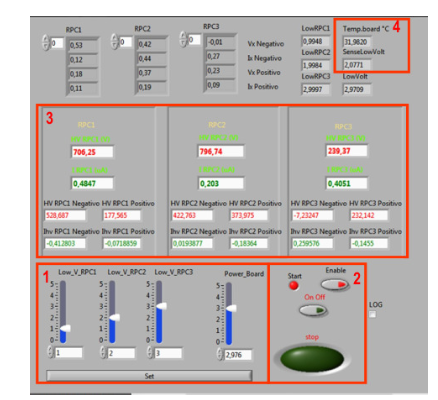 [Speaker Notes: Voltage control system - Power supply  iMCO dc /dc  converter – volteige divaider controlled by a proper  HV/LV supplai, r’motly controllable -- monitor]
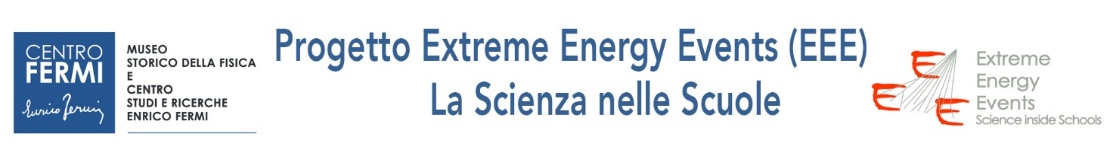 The EEE  MRPCs
3 Multigap Resistive Plate Chambers (MRPCs) Layers for tracking particles
- Large chambers   1.58x0.82 m2
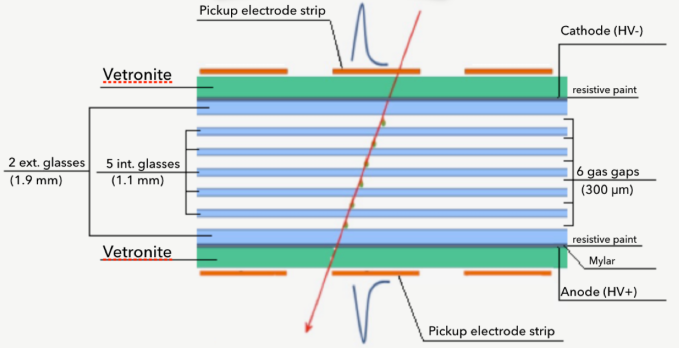 6 Gas Gaps:  2 vetronite panels with 5 floating glass plates, 300µm spaced by fishing line
50 New Chambers   6 Gas Gaps, 250µm spaced
[Speaker Notes: D’tectos]
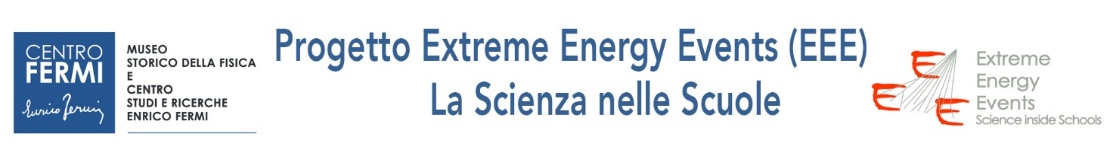 The EEE  MRPCs
3 Multigap Resistive Plate Chamber (MRPCs) Layers for tracking particles
- Large chambers   1.58x0.82 m2
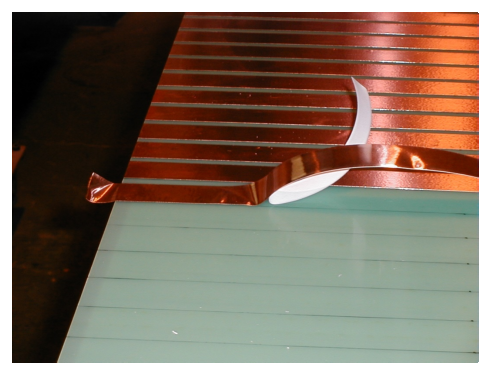 24 readout copper strips 1.58 m x 25mm, spaced 7 mm  

6 Gas Gaps:  2 vetronite panels with 5 floating glass plates, 300µm spaced by fishing line
              2017 :  27 New Chambers    6 Gas Gaps, 250µm spaced
Two external glass sheets (anode and cathode) 1.60x0.85 m2 covered with  resistive paint (5-20 MΩ/m2)

HV working point around 18 kV in avalanche mode supplied by 2 DC/DC converters (up to 20 kV)
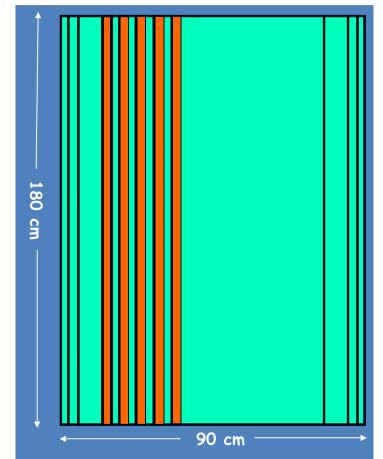 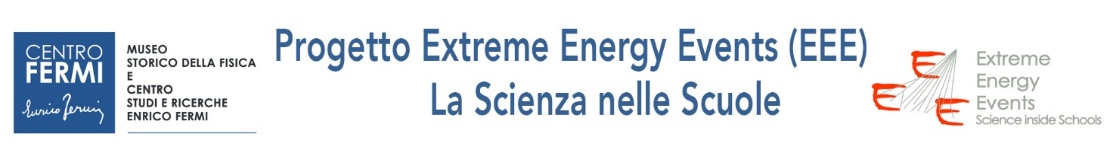 The EEE  MRPCs
3 Multigap Resistive Plate Chamber (MRPCs) Layers for tracking particles
- Large chambers   1.58x0.82 m2
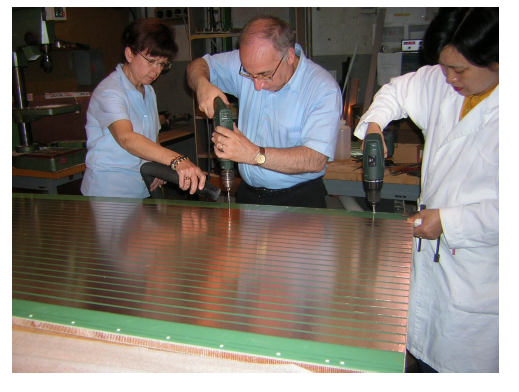 24 readout copper strips 1.58 m x 25mm, spaced 7 mm  

6 Gas Gaps:  2 vetronite panels with 5 floating glass plates, 300µm spaced by fishing line
              2017 –Today :  50 New Chambers    
	6 Gas Gaps, 250µm spaced

Two external glass sheets (anode and cathode) 1.60x0.85 m2 covered with  resistive paint (5-20 MΩ/m2)

HV working point around 18 kV in avalanche mode supplied by 2 DC/DC converters (up to 20 kV)
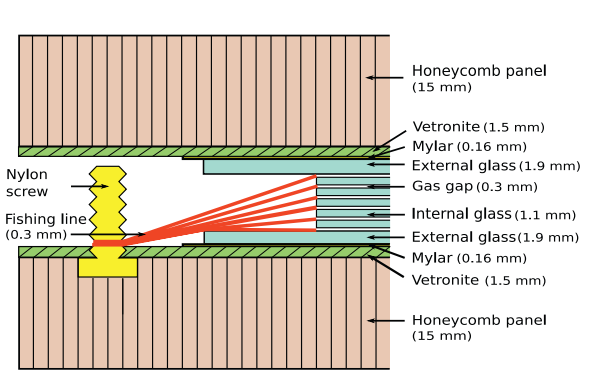 New chambers lower  (less than 17 kV)
[Speaker Notes: avalache]
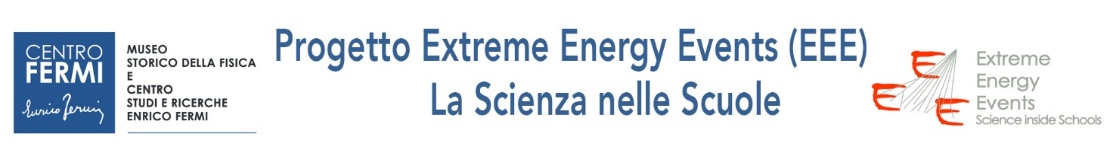 The EEE  MRPCs
3 Multigap Resistive Plate Chamber (MRPCs) Layers for tracking particles
- Large chambers   1.58x0.82 m2
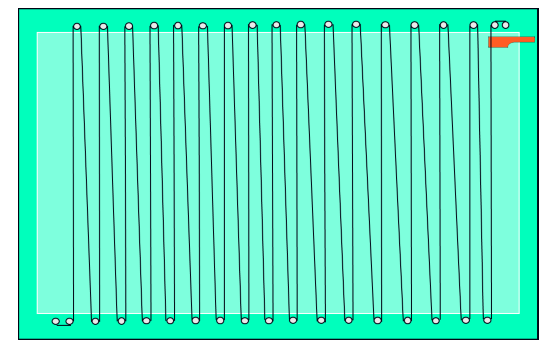 24 readout copper strips 1.58 m x 25mm, spaced 7 mm  

6 Gas Gaps:  2 vetronite panels with 5 floating glass plates, 300µm spaced by fishing line
              2017 –Today :  48 New Chambers    
	6 Gas Gaps, 250µm spaced

Two external glass sheets (anode and cathode) 1.60x0.85 m2 covered with  resistive paint (5-20 MΩ/m2)

HV working point around 18 kV in avalanche mode supplied by 2 DC/DC converters (up to 20 kV)
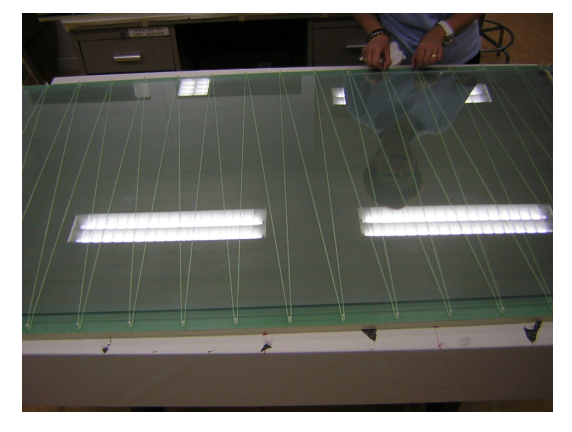 New chambers lower  (less than 17 kV)
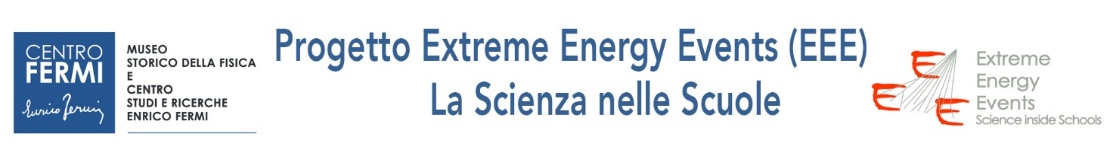 The EEE  MRPCs
3 Multigap Resistive Plate Chamber (MRPCs) Layers for tracking particles
- Large chambers   1.58x0.82 m2
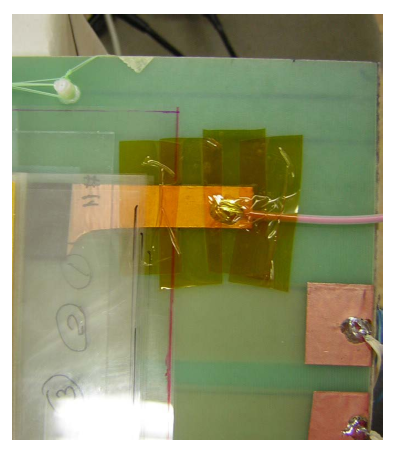 24 readout copper strips 1.58 m x 25mm, spaced 7 mm  

6 Gas Gaps:  2 vetronite panels with 5 floating glass plates, 300µm spaced by fishing line
              2017 –Today :  48 New Chambers    
	6 Gas Gaps, 250µm spaced

Two external glass sheets (anode and cathode) 1.60x0.85 m2 covered with  resistive paint (5-20 MΩ/m2)

HV working point around 18 kV in avalanche mode supplied by 2 DC/DC converters (up to 20 kV)
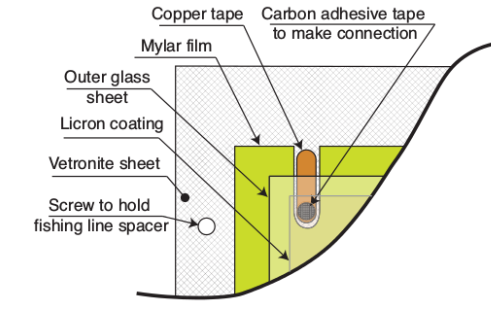 New chambers lower  (less than 17 kV)
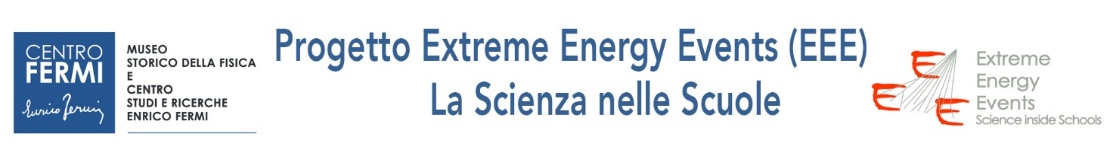 The EEE  MRPCs
3 Multigap Resistive Plate Chamber (MRPCs) Layers for tracking particles
- Large chambers   1.58x0.82 m2
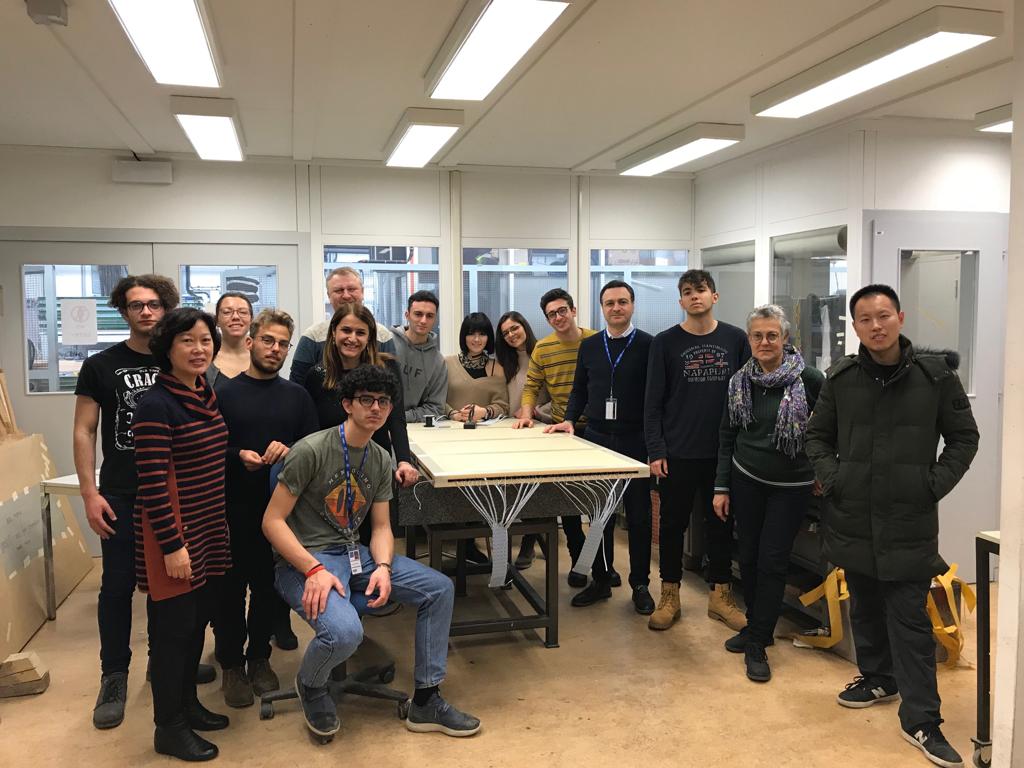 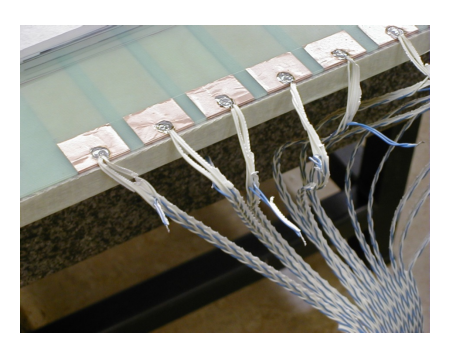 24 readout copper strips 1.58 m x 25mm, spaced 7 mm  

6 Gas Gaps:  2 vetronite panels with 5 floating glass plates, 300µm spaced by fishing line
              2017 :  27 New Chambers    6 Gas Gaps, 250µm spaced
Two external glass sheets (anode and cathode) 1.60x0.85 m2 covered with  resistive paint (5-20 MΩ/m2)

HV working point around 18 kV in avalanche mode supplied by 2 DC/DC converters (up to 20 kV)
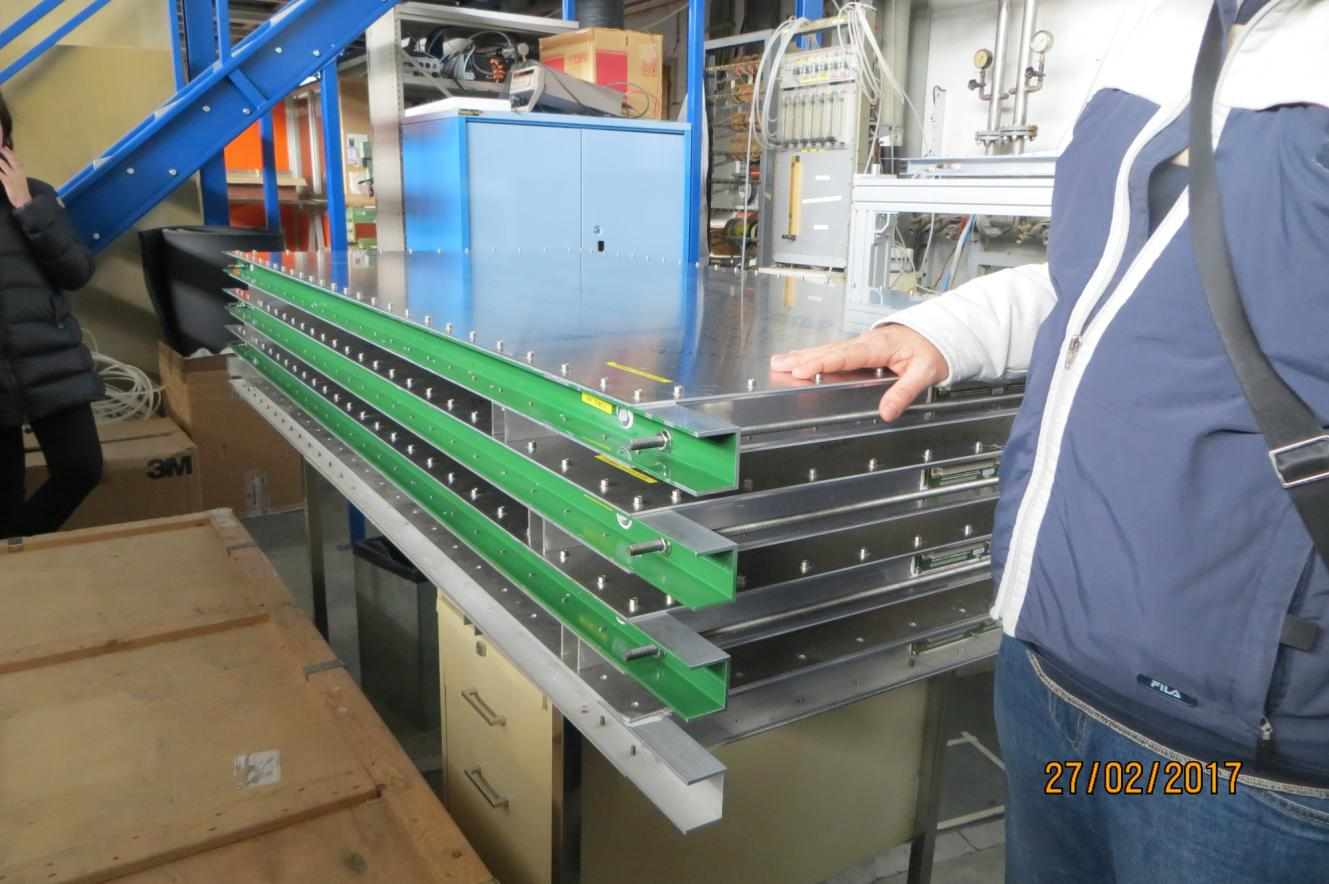 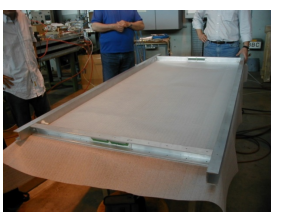 Single MRP Chamber
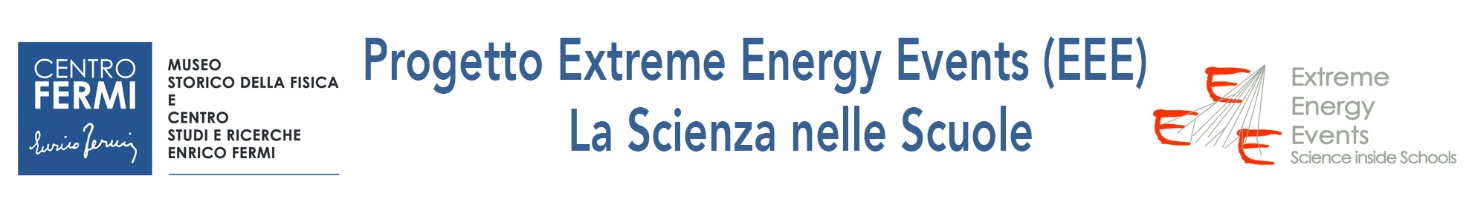 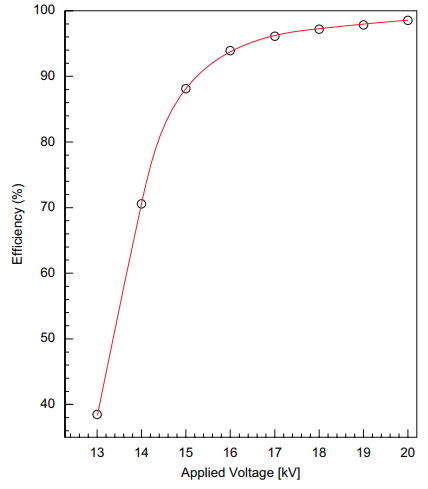 TEST BEAM  at CERN
(TDCs 25ps bins , scintillators system time resolution 30 ps)
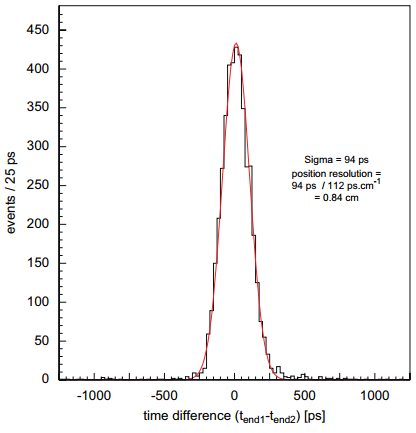 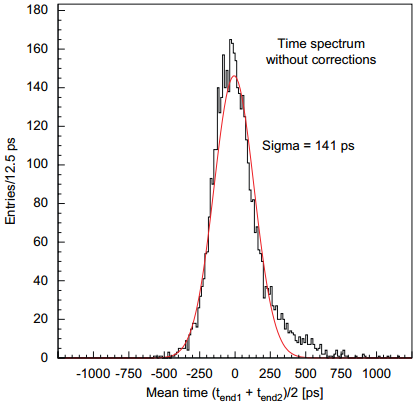 13
[Speaker Notes: I show here some   Me’sgiured  The results of the test beam obtained at cern, Many years ago….
Proton syncrotron facility  After a slewing correction (charge corrections), and the scint. Time res. Corrections  Time res becomes 94 ps,   and]
The MRPC Telescopes
17
17
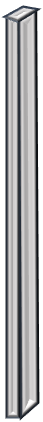 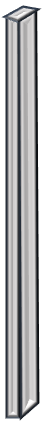 t2
t1
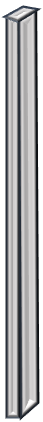 x
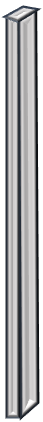 y
[Speaker Notes: Kai squared             prosidguire                        wai             ecs               impaact
Algorid_m                      applaid
the second is obtained by the time difference of the arrival signals at the opposite ends in each strip.]
The MRPC Telescopes
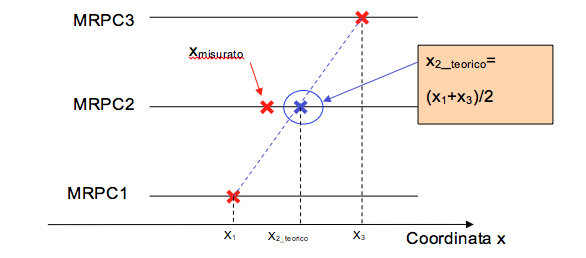 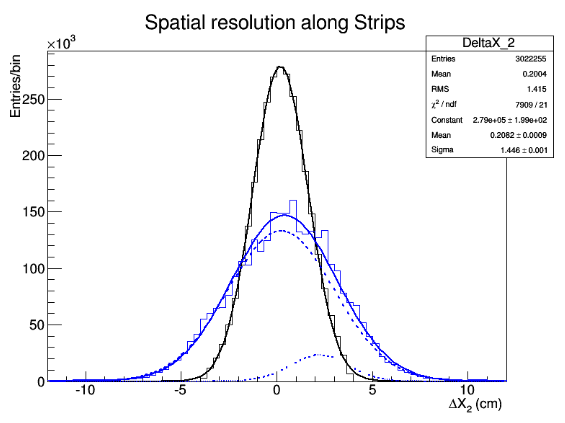 Spatial resolution improved of 40%
18
[Speaker Notes: Factors that can affect the  space resolution:   spetial r_solution  allaineament
We use external chambers for as a track –a line and check a point in the middle chamber
In our fit,  here there are another contribution,  for clusters and “not well reconstructed” 
Strip non centered, impedence problems, no slewing corrections
Time Calibration 
15,8 cm per ns]
Spatial Resolution (long side)
Strip by strip calibration
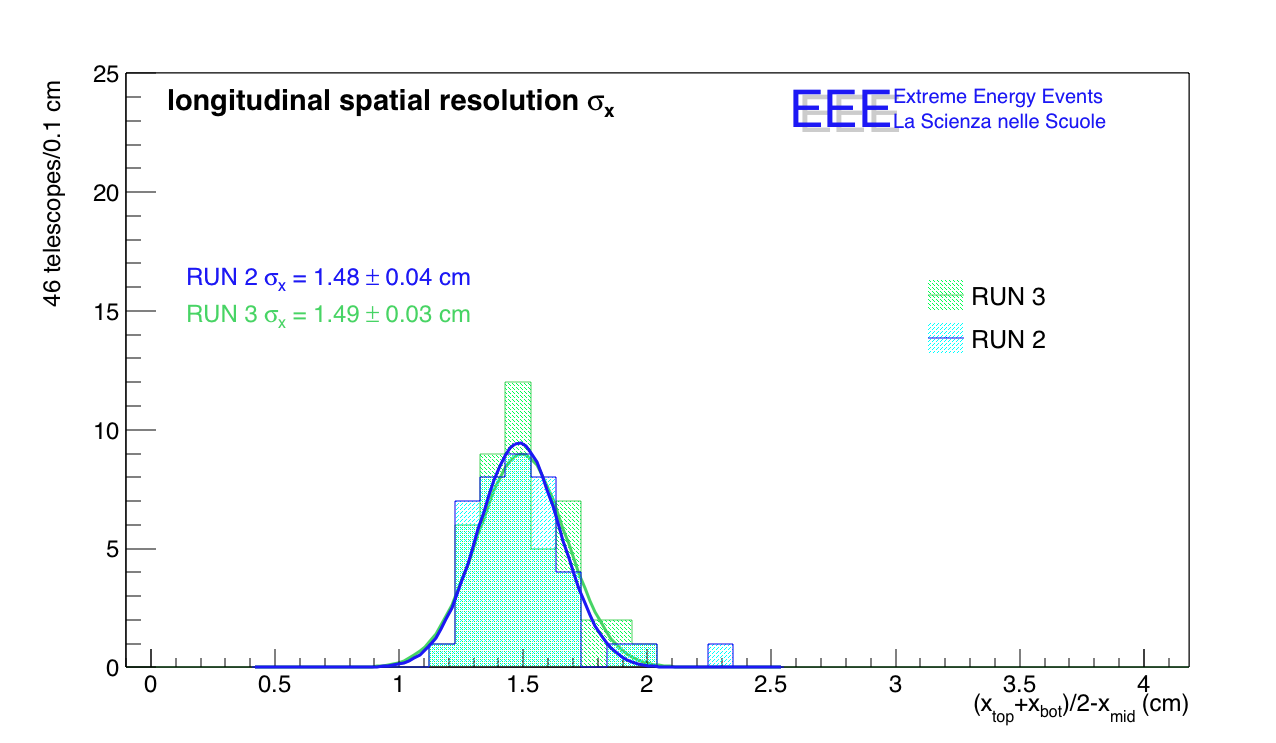 30 days  during Run2     vs   30 days during Run3
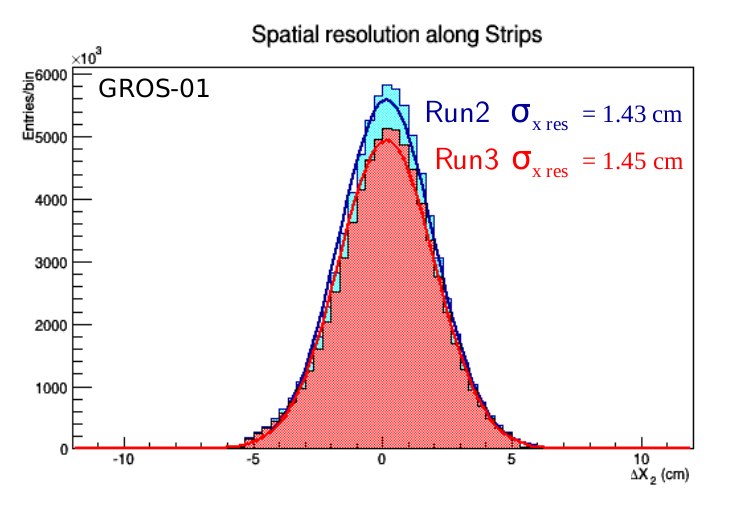 Resolution compatible with the requirements
19
x
[Speaker Notes: Factors that can affect the  space resolution:   spetial r_solution  allaineament
Meanwhile the minimum valueIn our fit,  here there are another contribution,  for clusters and “not well reconstructed” 
Strip non centered, impedence problems, no slewing corrections
Time Calibration 
15,8 cm per ns]
Spatial Resolution (short side)
Transverse Spatial resolution for the 3 MRPCs
measured with cosmic particles in the EEE stations
Y coordinate: the direction transverse to the strips chambers
Spatial resolution for All Telescopes
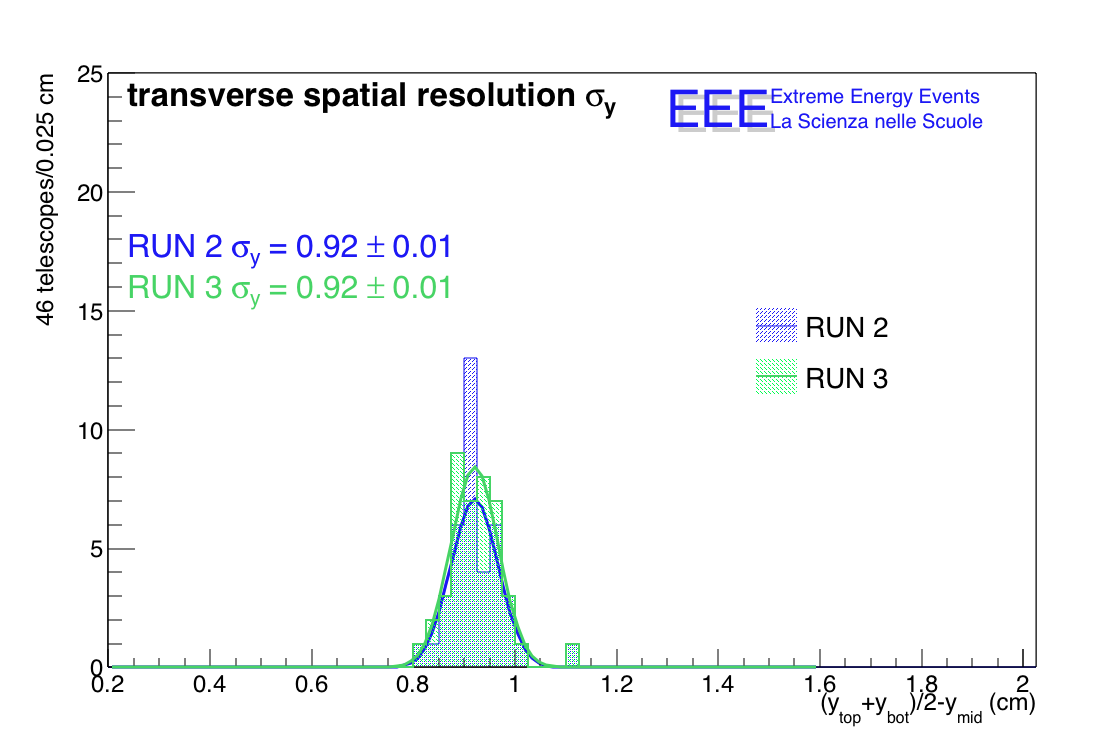 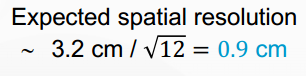 Resolution compatible with the requirements
x
[Speaker Notes: Strip non centered, impedence problems, no slewing corrections
3.2 is the strip-pich
Time Calibration]
Time Resolution
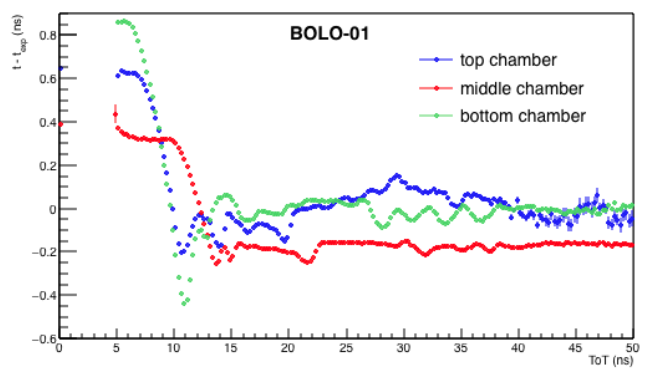 Time slewing corrections  (without an ADC)
The hit time depends on signal amplitude, Time Over Threshold, TOT, measured byTDCs .
Correlation between TOT and the different T exp  - T corr , fitted by a polynomial ( 3th)
TDCs 100 ps
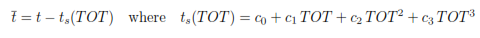 21
x
[Speaker Notes: Factors that can affect the  time resolution: time calibration 
- Propagation of the signal along  the strips (  time calibrations Propagation of the signal along the strips
- TDC resolution Strip non centered, impedence problems, no slewing corrections
 produced by these reflected pulses.
Impedence problems (FEA)]
Time Resolution
Time slewing correction
Correlation between TOT and the different T exp  - T corr , fitted by a polynomial ( 3th)
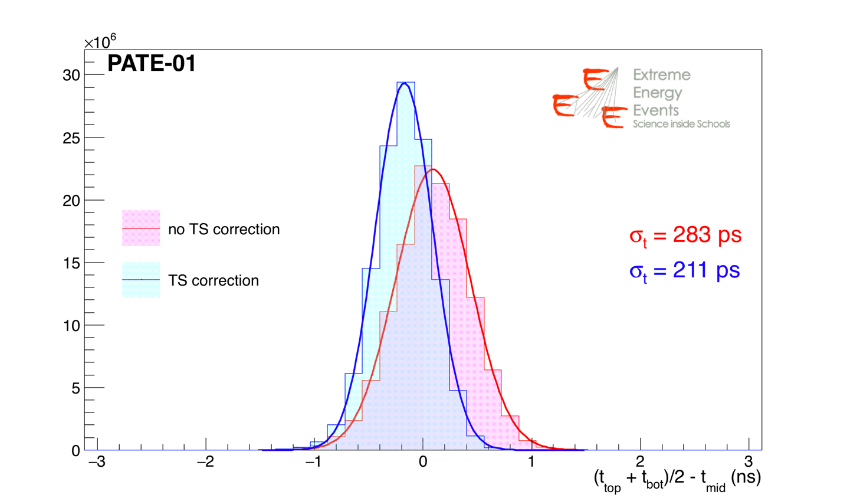 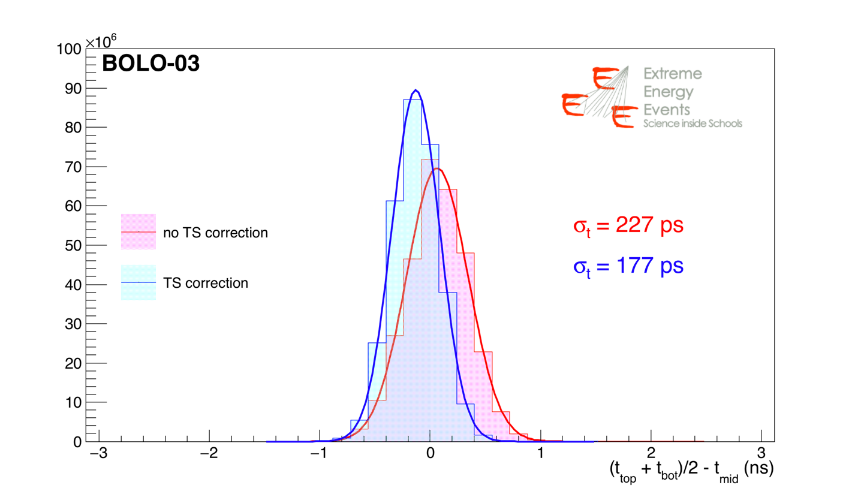 20% improvevemts.
Resolution range from 178 ps to 295 ps
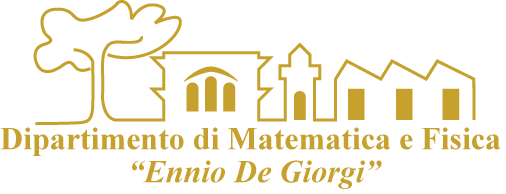 22
x
[Speaker Notes: Factors that can affect the  time resolution: time calibration 
- Propagation of the signal along 
the strips
- TDC resolution Strip non centered, impedence problems, no slewing corrections
 produced by these reflected pulses.
Impedence problems (FEA)]
Time Resolution
Time slewing correction
Correlation between TOT and the different T exp  - T corr , fitted by a polynomial ( 3th)
Time resolution for the 3 MRPCs
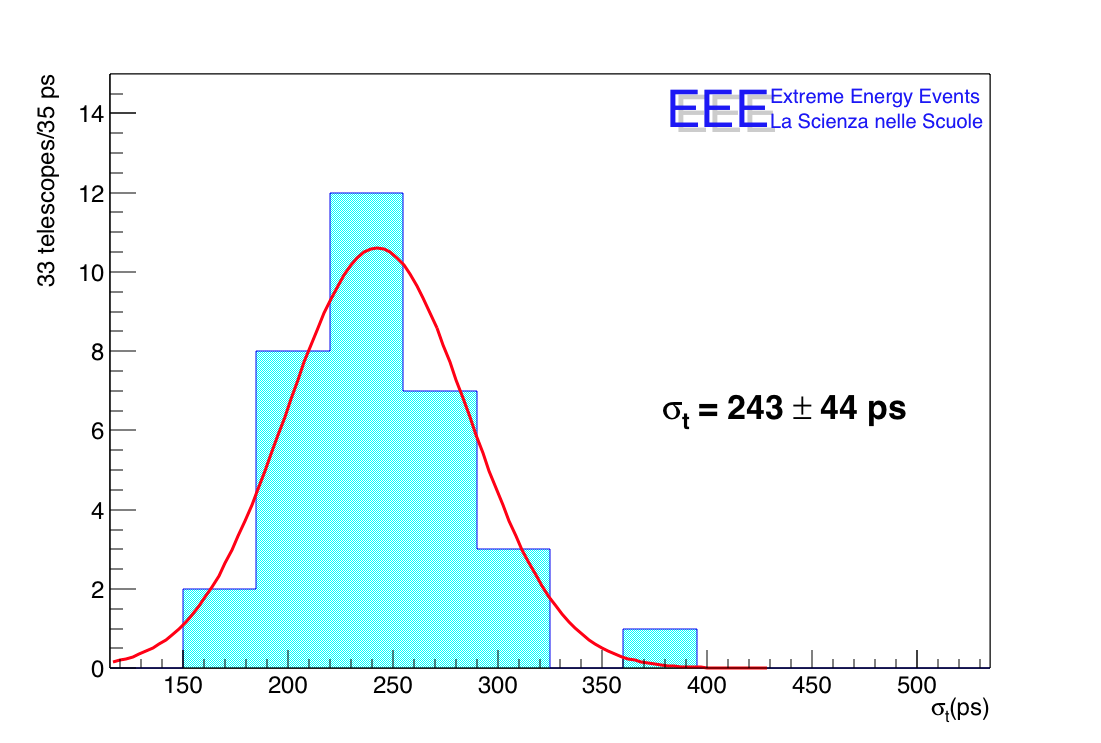 20% improvevemts.
Resolution range from 178 ps to 295 ps
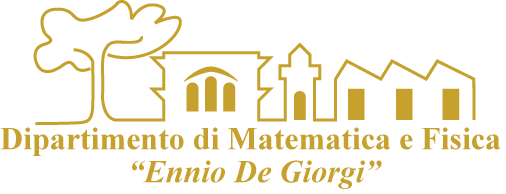 23
x
[Speaker Notes: Factors that can affect the  time resolution: time calibration 
- Propagation of the signal along the strips  - TDC resolution Strip non centered, impedence problems, no slewing corrections  produced by these reflected pulses.
Impedence problems (FEA)
TDCs resolution
Chambers alignment
Multiple scattering
Strip calibrations
 Propagation of the signal along the strips]
The MRPC Telescopes
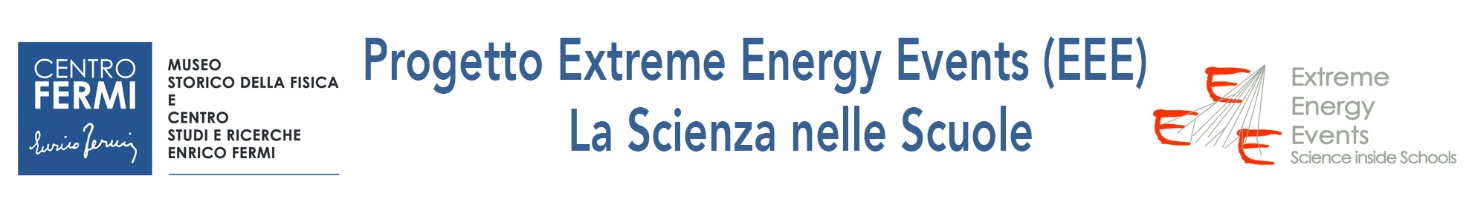 The EEE MRPCs Telescopes measured with cosmic particles in the EEE stations inside school building
Efficiency of the Middle Chameber using External Chamber as trigger
Using the 2fold coincidence. 
To reduce the noise due to the trigger condition we use events with 2-hit clusters in both the triggering chambers  ( <2% of the events) and check the middle chamber.
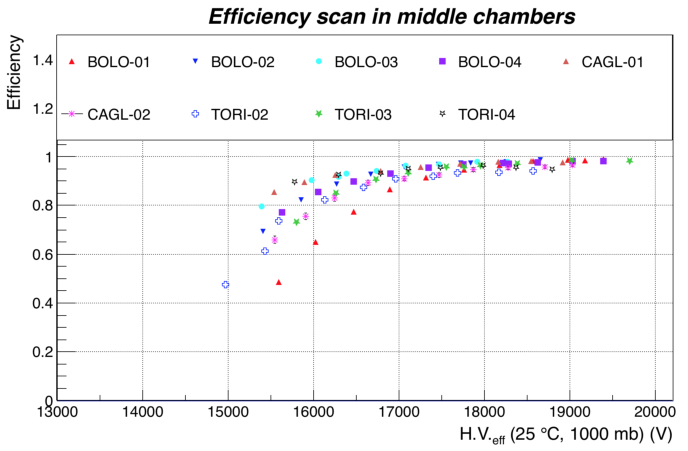 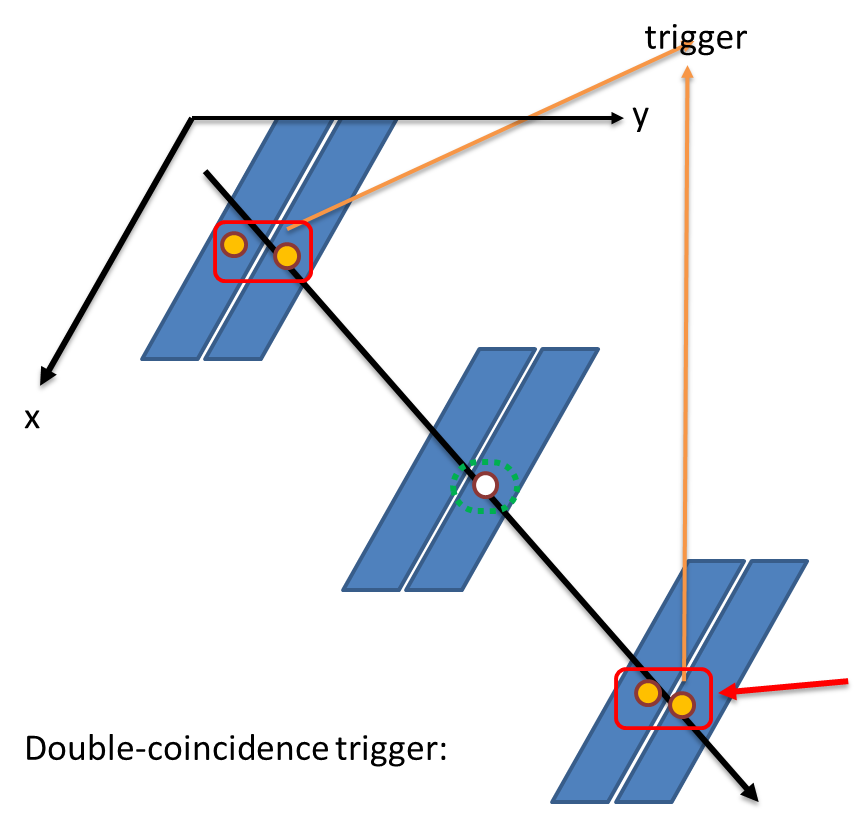 ˜
24
x
[Speaker Notes: average]
The MRPC Telescopes
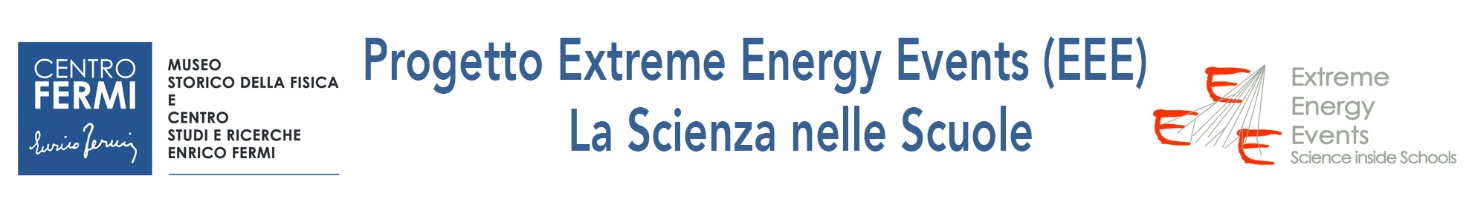 The EEE MRPCs Telescopes measured with cosmic particles in the EEE stations inside school building
Efficiency of the Middle Chameber using External Chamber as trigger
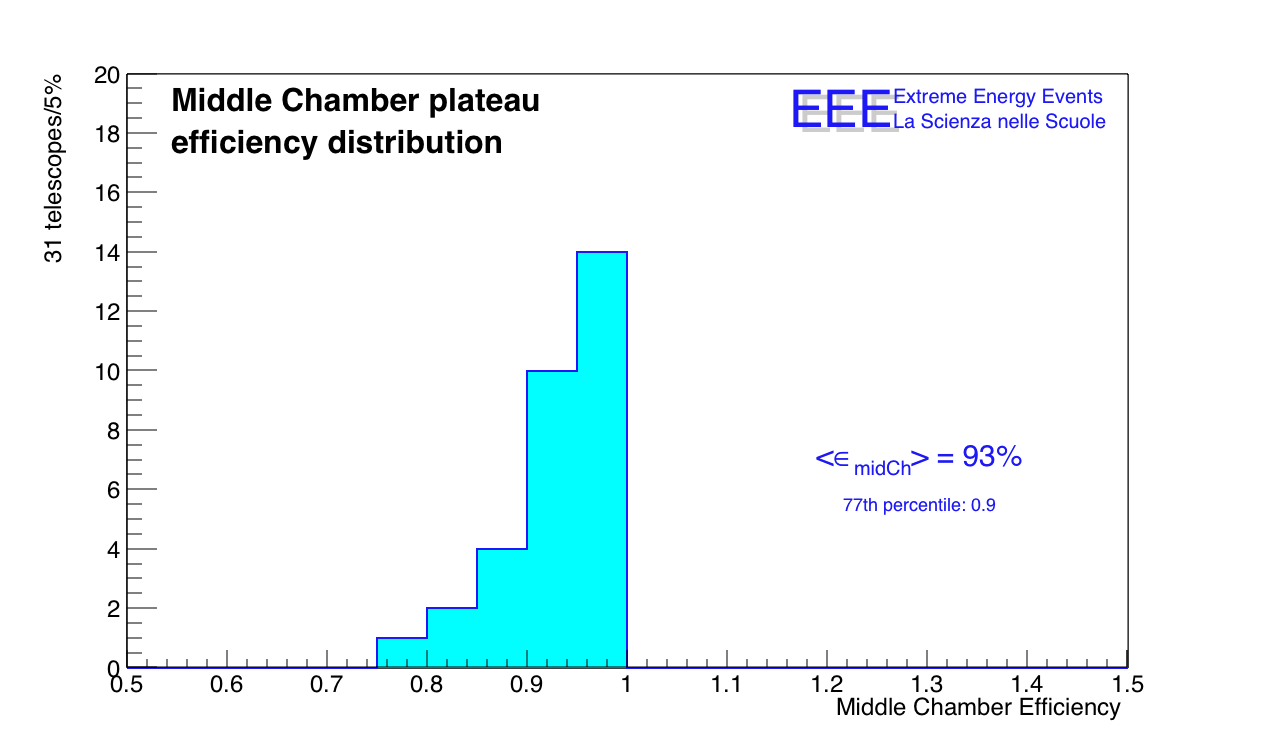 Efficiency > 93% reached by  77% of the telescope array
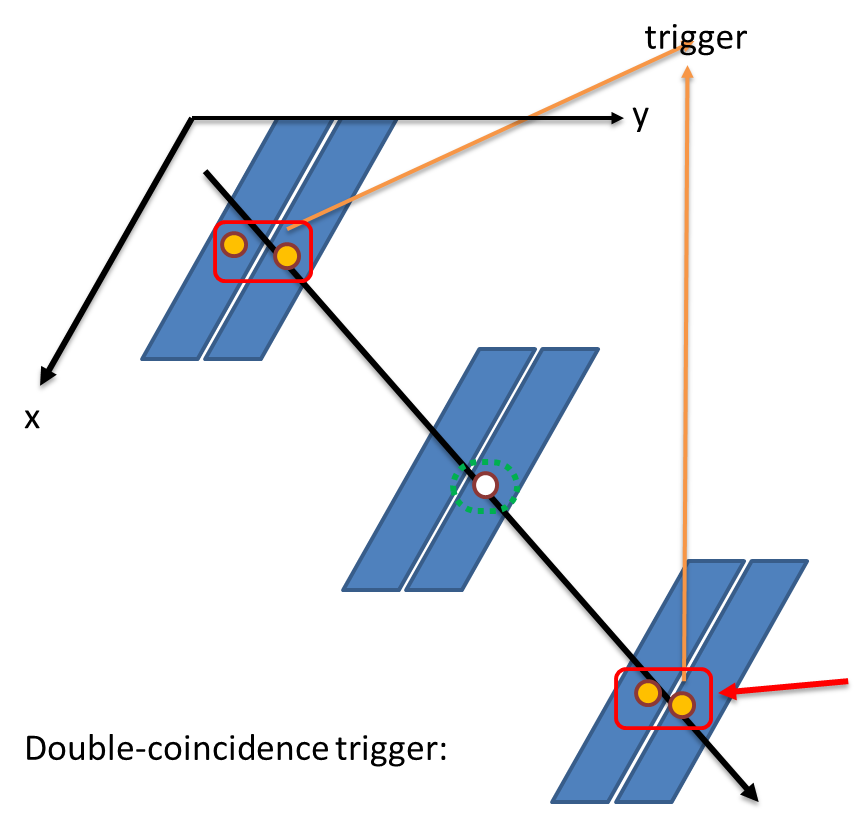 25
x
Long Term Stability
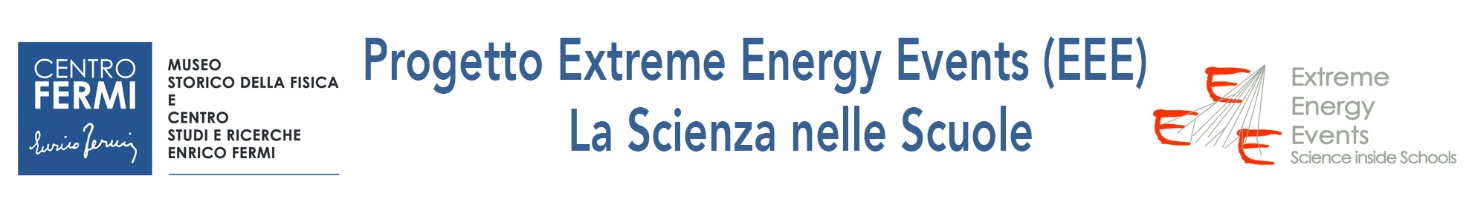 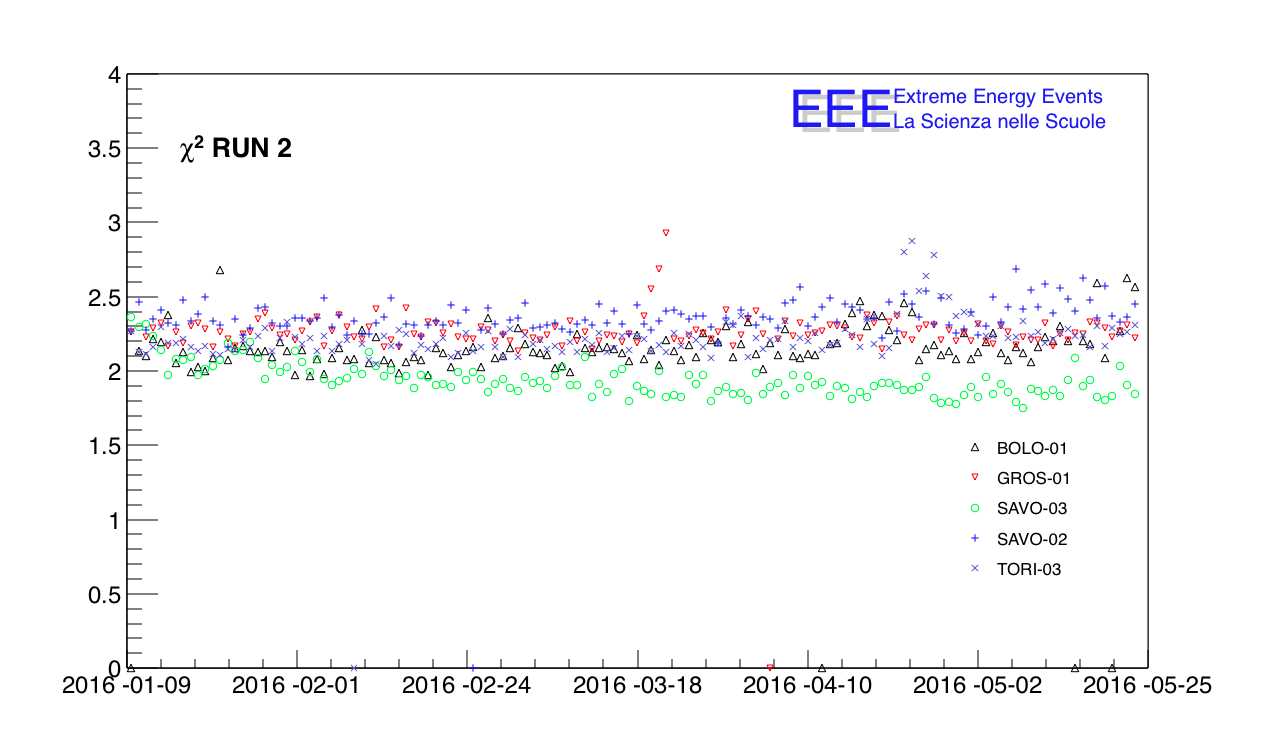 Average track X^2 – computed as the best track in the event if at least on hit on each chamber is recorded
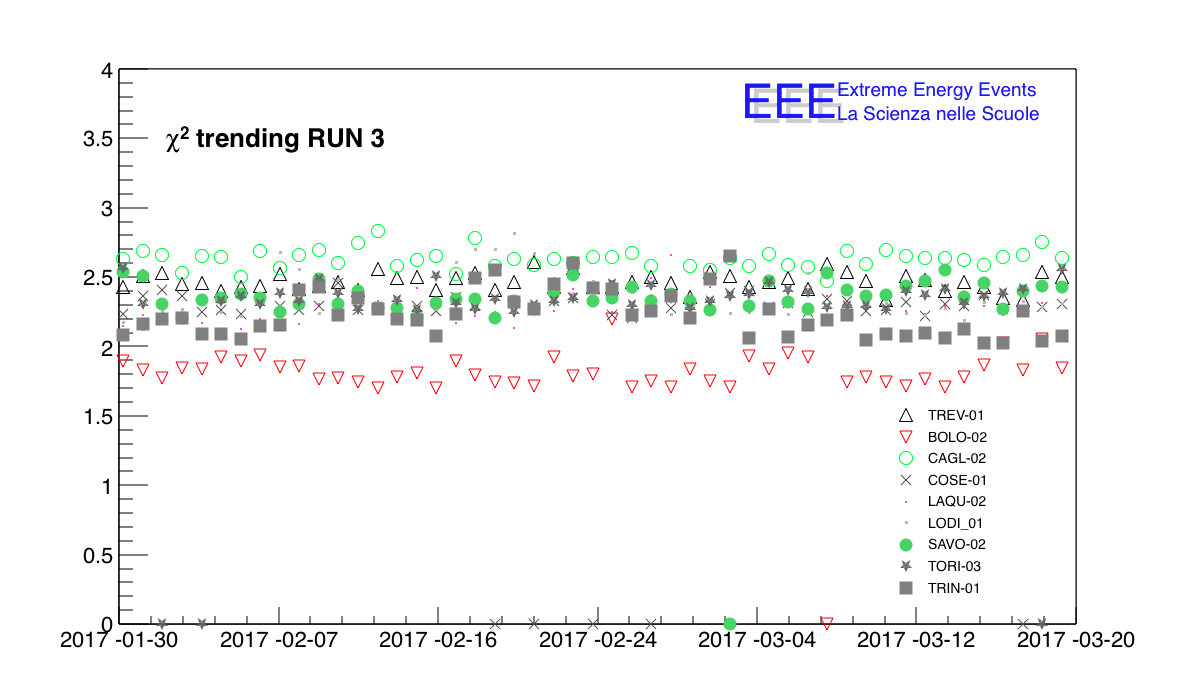 Long Term Stability
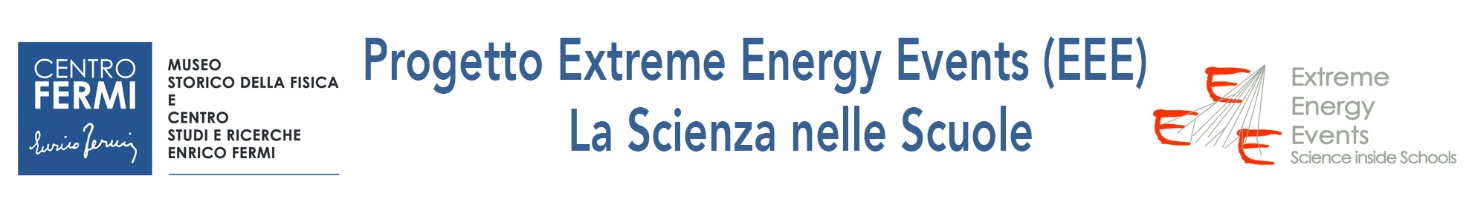 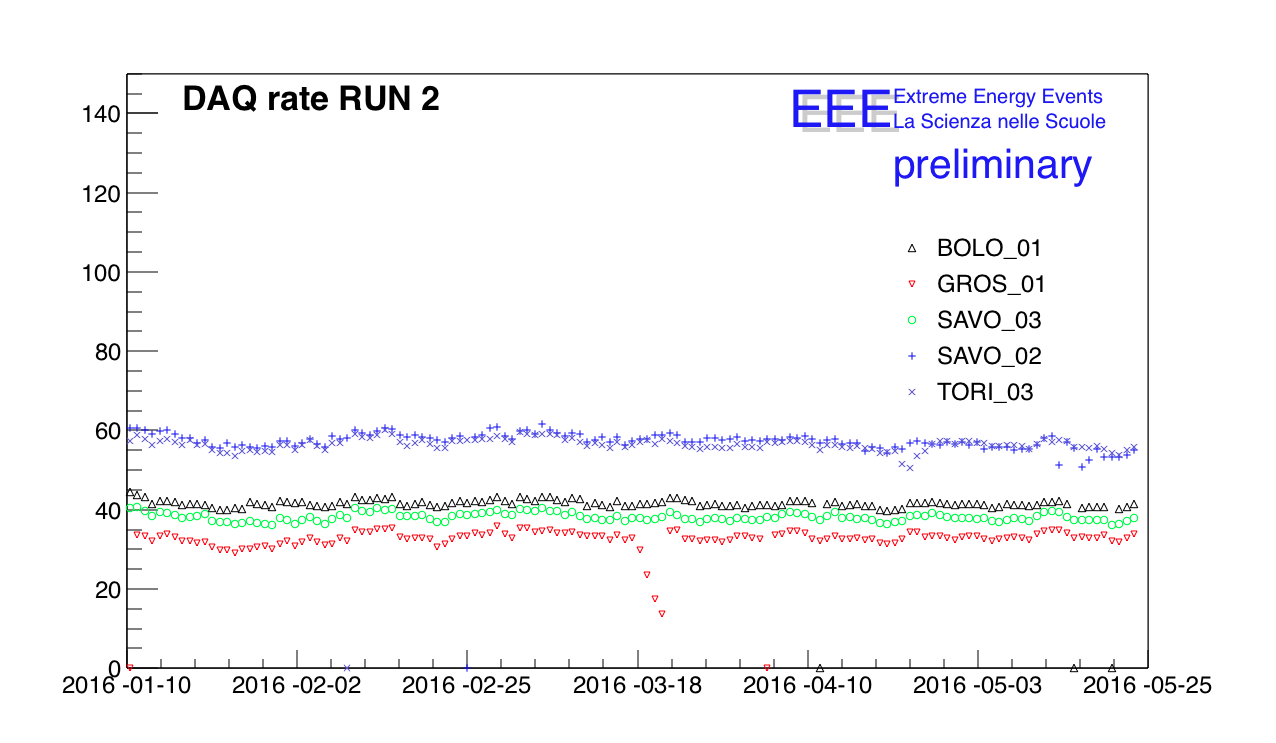 DAQ rates
Raw acquisition rate
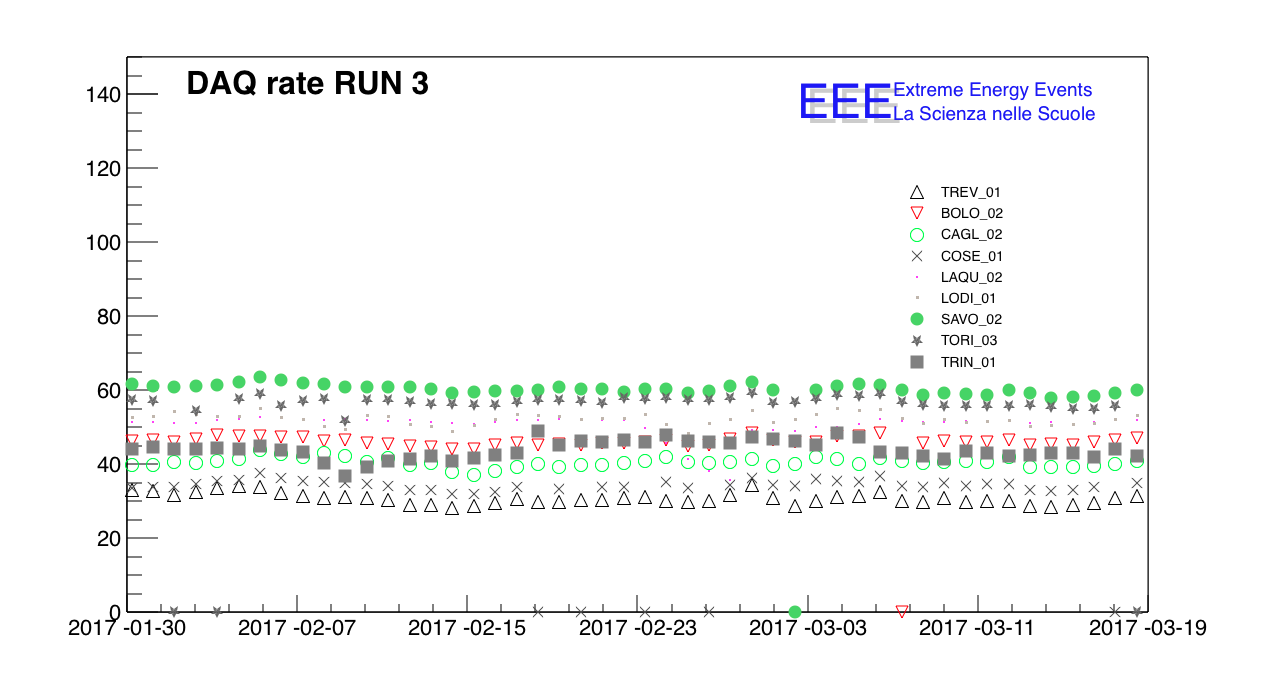 Long Term Stability
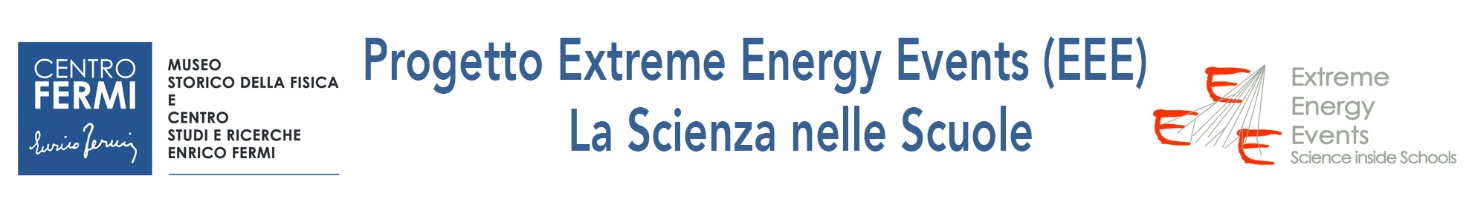 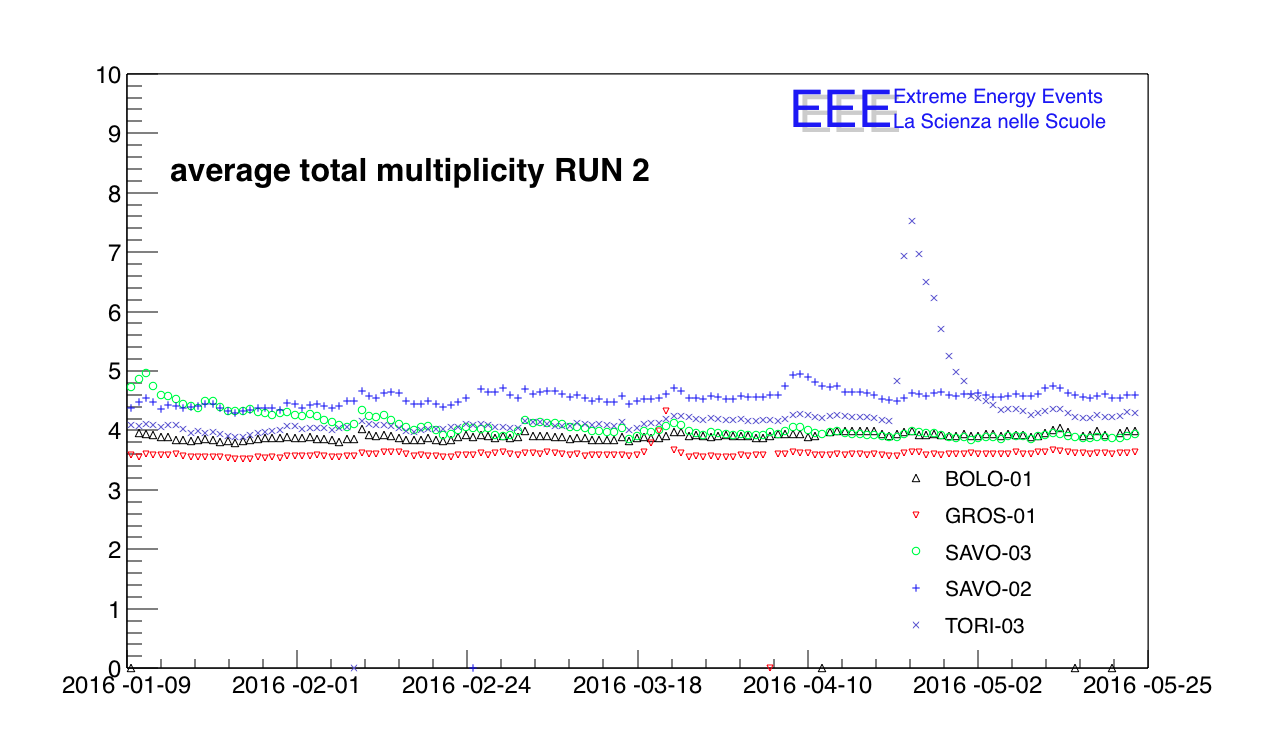 Multiplicity 
Average number of the hits on the 3 chambers for each event
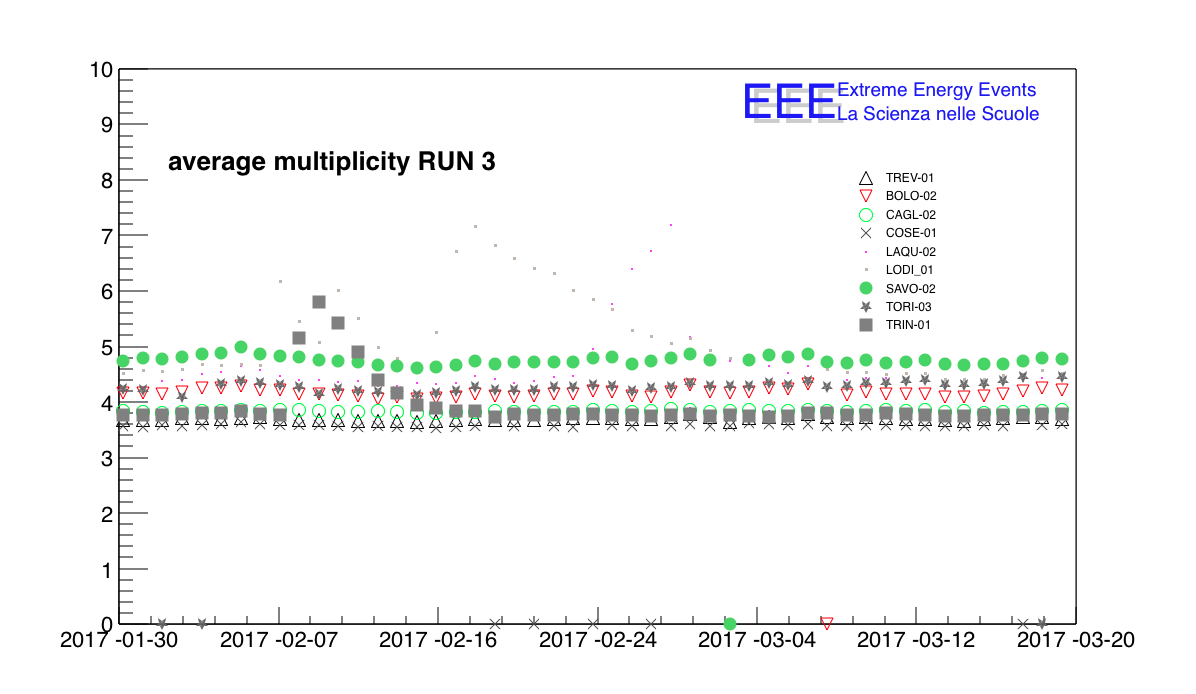 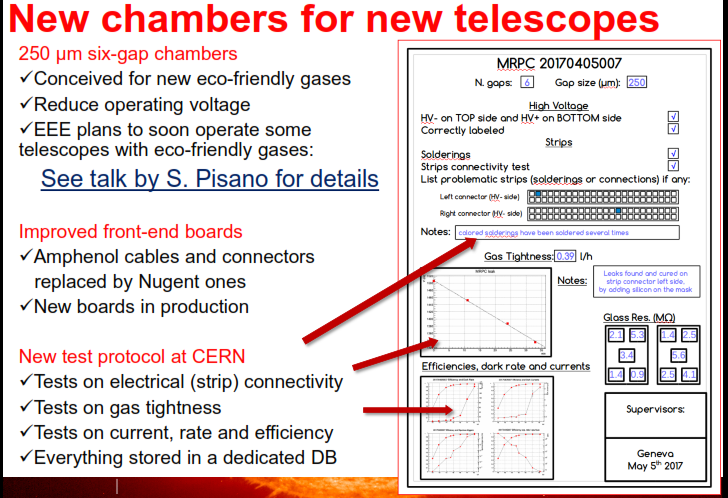 Working Point less than 17 kV using the standard Mixture
The New Trigger/GPS Module
A novel VME trigger unit for the EEE telescopes was developed, including an embedded GPS engine (TRIMBLE) for timing application. That allows extracting the event time stamping at level of the trigger unit, avoiding  time drifts.
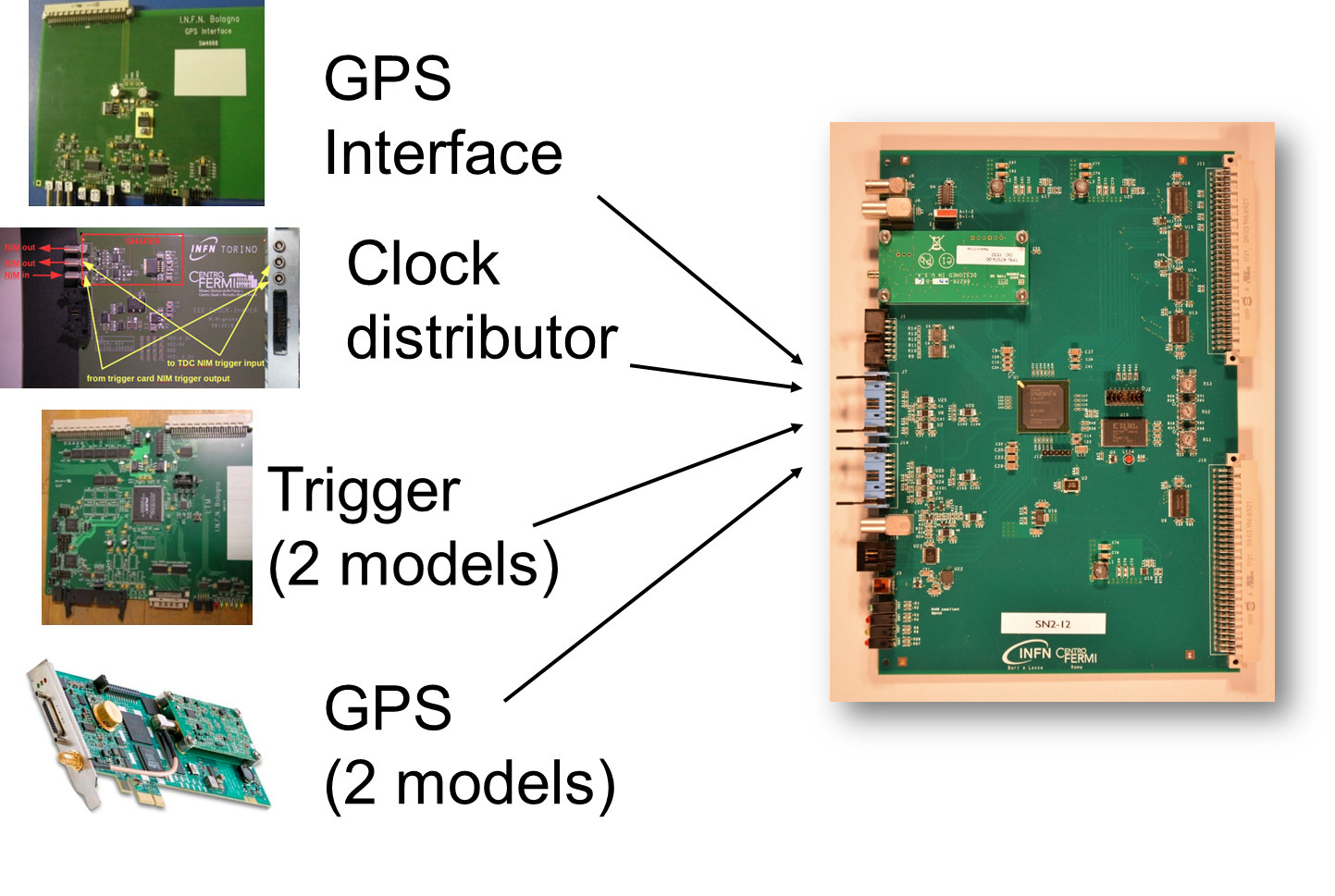 A 6-fold coincidence (within a 500 ns window) of the OR-signals from both FRONT-END cards of the 3 MRPCs, generates the data acquisition Trigger
The absolute time of an event is built as the TDCs event time plus the GPS timestamp for each 1PPS.
[Speaker Notes: It contains in the same module the functionalities of the old trigger cards, those of the GPS units and of the Clock, which are therefore no more needed.]
Trigger Efficiency
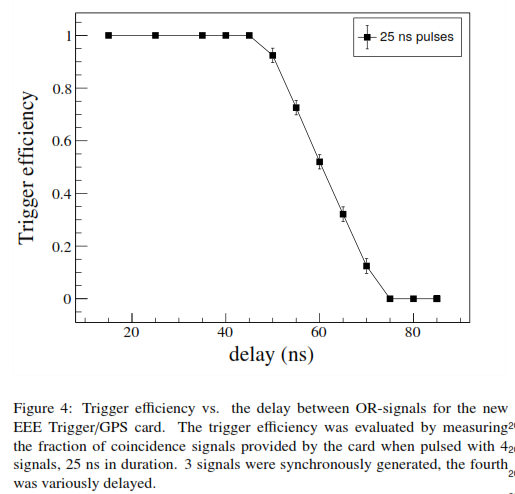 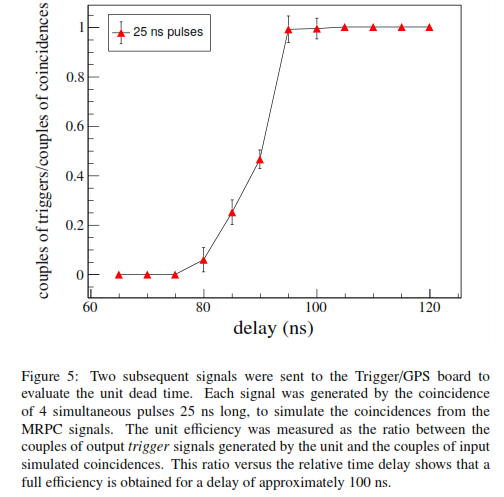 The trigger efficiency stays constant at 100%, and then sharply decreases when one of the signals goes out of the 50 ns time window.
The unit achieves a full efficiency with a  minimum separation in time of  100 ns, It is not able to discriminate  when their delay is < 80 ns. This time interval can be easily changed by modifying the
FPGA ﬁrmware.
The New Trigger/GPS Module
(Test on the Field)
2 Telescopes at CERN, at a relative distance of 18 m
CERN-01
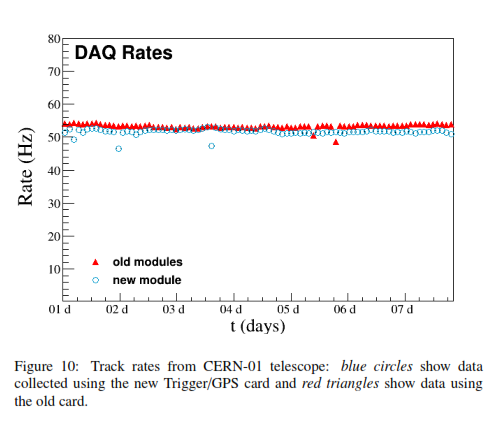 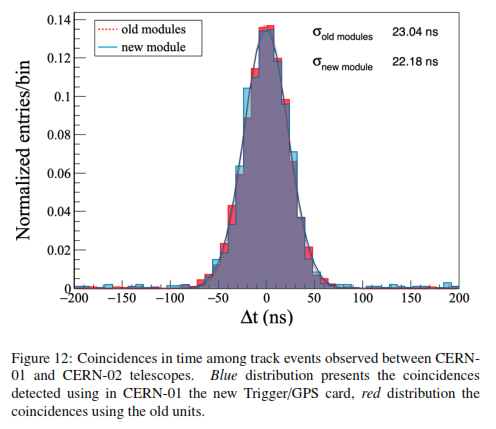 Time resolution for  coincidences < 23 ns
Efficiency Test set up
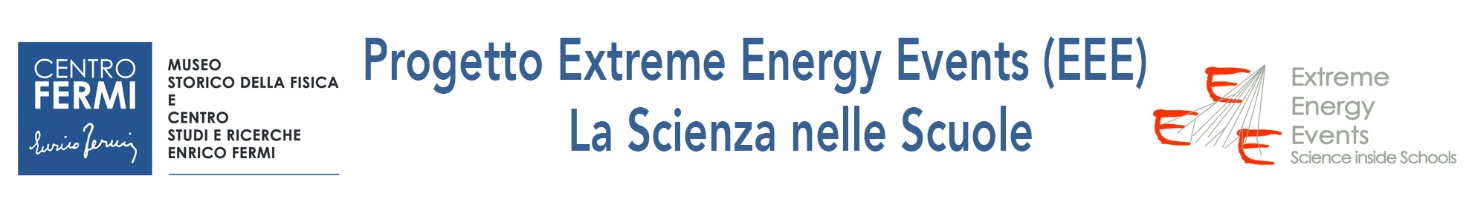 [ In the EEE telescope a  six-fold coincidence of both side of the 3 MRPCs generates the event trigger ]
The telescope at CERN  (CERN-01) has been used as trigger  for the Test chamber (Gaps 250 µm spaced ) placed above CERN-01 layers fluxed.  

The  particle track is  determinated from the event recostructed  using only two chambers of CERN-01 and the test chamber.
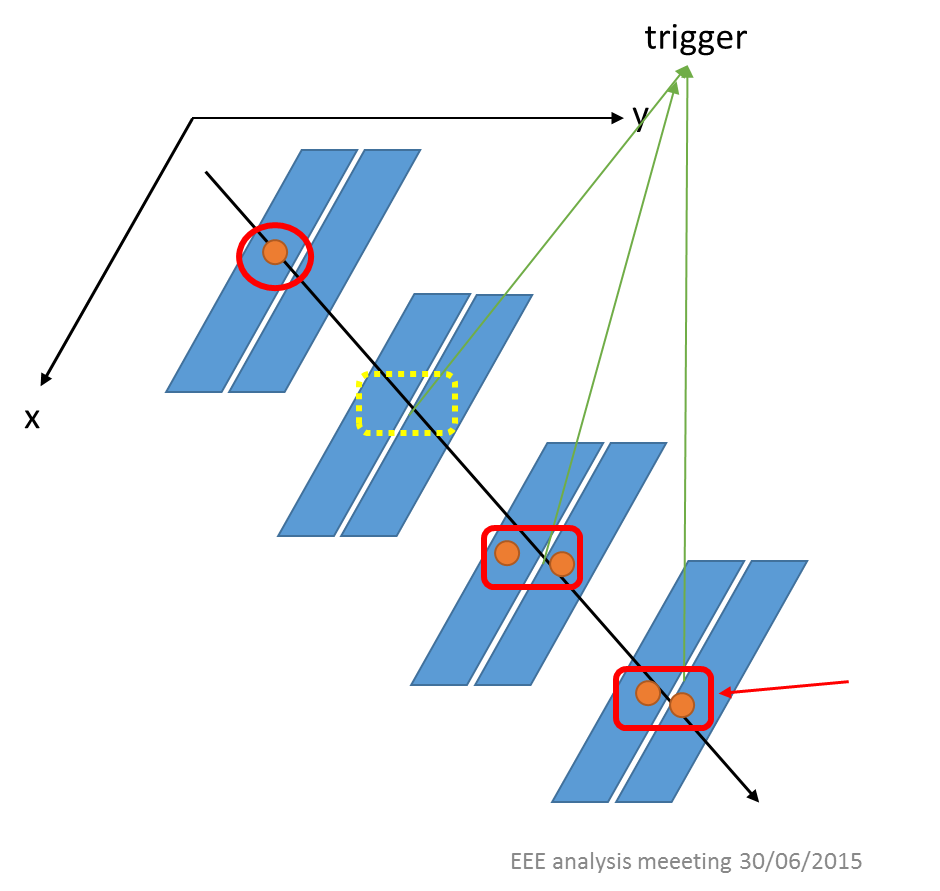 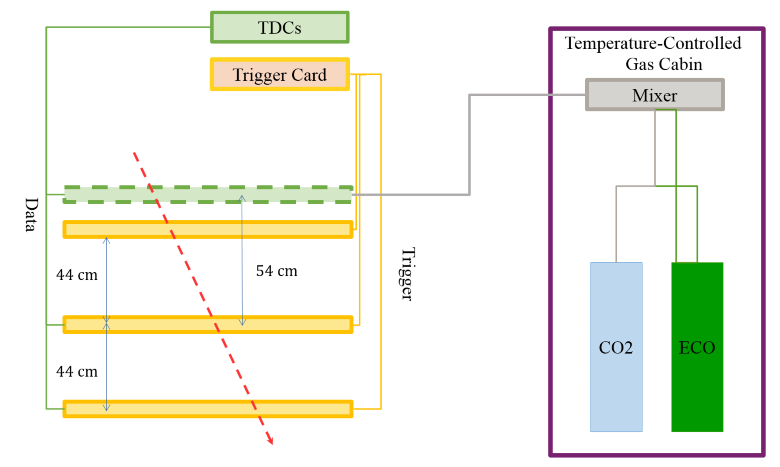 With the aim to reject background due to the noise, we select only the events with a double hit (clusters) in the triggering chambers (both, < 2% of the tracks),  
This basically remove all the noise (we are requiring 2 pairs of hits, each pair should be close in time and space).
CERN-01
Thightness Test
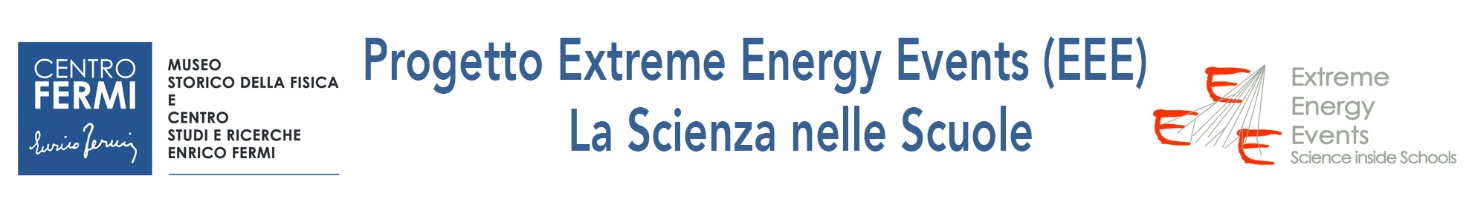 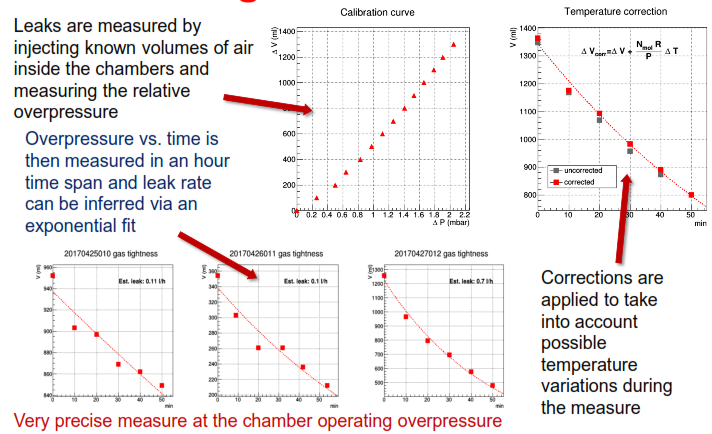 V(ml) = a P(mbar) 2 + b P + c
Thightness Test
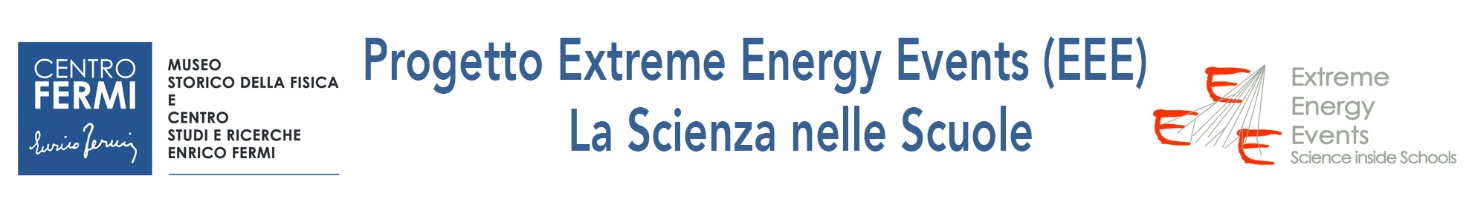 Time vs Leakage
INFLATING CURVE (parabolic fit parameters)
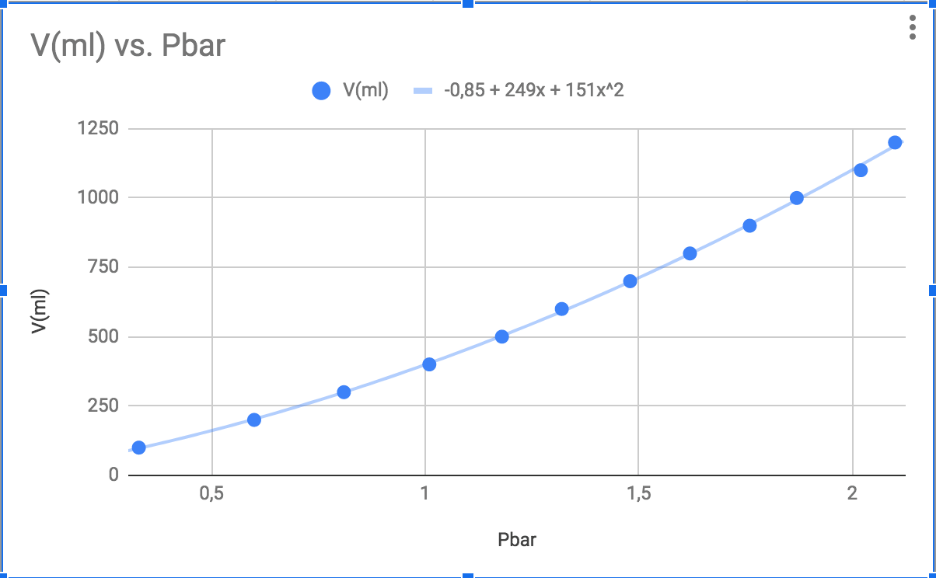 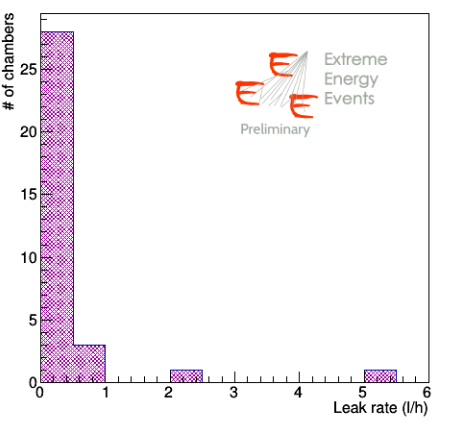 33 New Chambers
Leakage (l/h) at ~ 1 mbar 
around 0,04 l/h
Summary
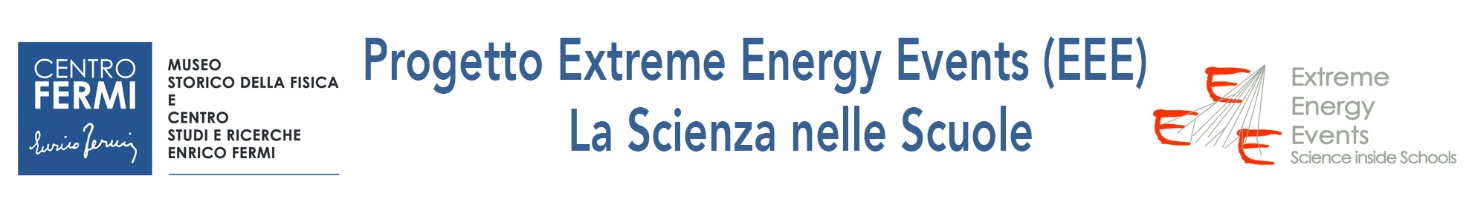 Study of the EEE MRPC Telescopes Performance
Network continuously growing and successfully operating since many years
(Performance measured with cosmic particles in the EEE stations inside school building)
Excellent performance in terms of time and spatial resolution
Very high efficiency
High School student strongly involved in the Project
Coordinated data taking periods ongoing , 97 billion tracks collected
[Speaker Notes: I show here some The results  obtained at cern, Many years ago….                  Me’sgiured
The results of the test beam obtained at cern, Many years ago….
Proton syncrotron facility
After a slewing correction (charge corrections), and the scint. Time res. Corrections 
Time res becomes 94 ps,   and]
Thanks for your attention
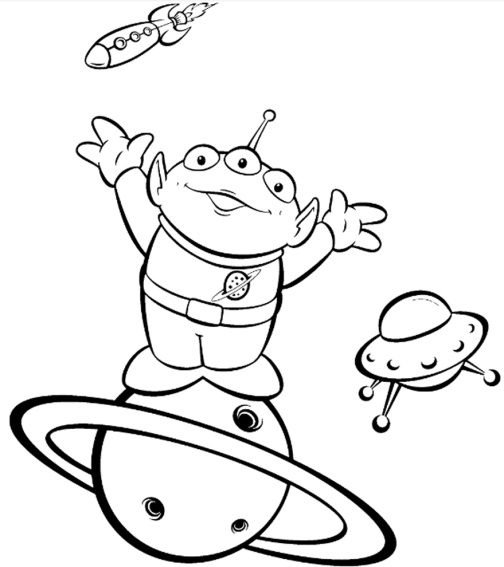 [Speaker Notes: perfoormance]
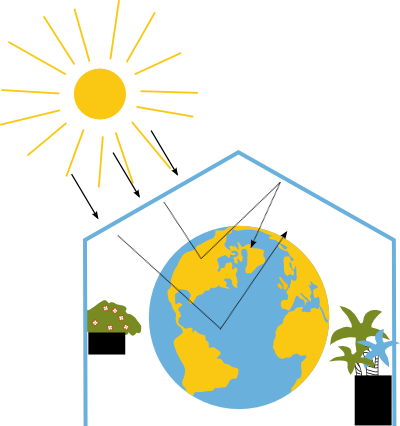 The GWP reduction
The Global Warming Potential is a measure of the « greenhouse effect ». It compares the amount of heat trapped by 1 kg of a gas in the atmosphere to the amount of heat trapped by 1 kg of  CO2  (CO2 GWP is standardized to 1)
EU decides to ban the gas mixture with GWP > 150   (2015  2020)
Mixture adopted in the EEE MRPCs :              
R134a (98%) + SF6 (2%)     GWP       1990
~
To support this GWP reductions,  several gas mixtures  have been tested in the  EEE Telescope, with a new MRPChamber using cosmic muons (   low rate      30 Hz)
~
The MRPC efficiency, current, cluster size  has been studied with different 
« ecofriendly » mixtures  as a function of applied high voltage
Pure  C3H2F4 (R1234ze)
  R1234ze + CO2  
  R1234ze + SF6
Pure CO2    
CO2 + SF6
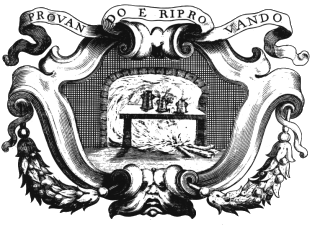 Experimental set up
[ In the EEE telescope a  six-fold coincidence of both side of the 3 MRPCs generates the event trigger ]
The telescope at CERN  (CERN-01) has been used as trigger  for the Test chamber (Gaps 250 µm spaced ) placed above CERN-01 layers fluxed with the mixture under test.  

The  particle tarck is  determinated from the event recostructed  using only two chambers of CERN-01 and the test chamber.
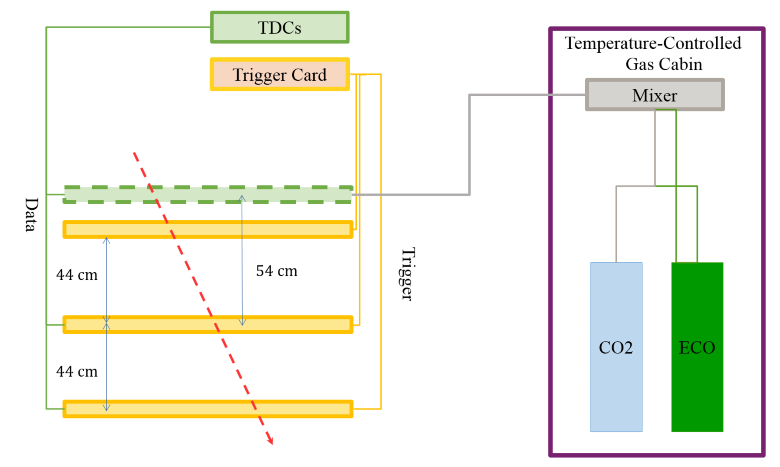 CERN-01 operates with the nominal mixture
An external mixer  provides the new mixures
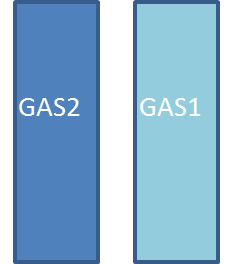 100% Tetrafluoropropene C3H2F4
Tetrafluoropropene  C3H2F4 ( R1234ze or HFO) with  GWP = 4 could be a good candidate to substitute R134a (C2H2F4, GWP = 1300 )
High rate measurements (in RPCs)  show good results with mixtures of R1234ze + CO2 + …
Pure R1234ze
Efficiency vs HVeff
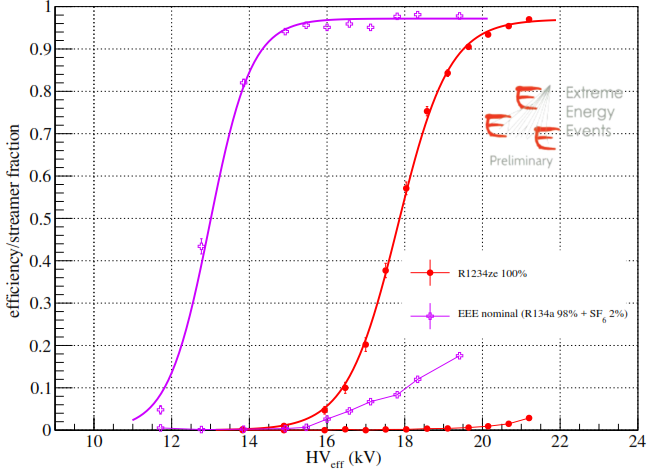 Lower dark currents 
Streamers < 5 %

HV working point, > 21 kV, is higher than the EEE nominal mixture (mean value 16-17 kV). 
It is close to the upper HV limit supplied by DC/DC converters.
Efficiency / streamer fraction
  good quencher
R1234ze 100%
EEE nominal
 R134a 98%+ SF6 2%
HVeff  (kV)
Summary
Search for new gas mixtures for the EEE MRPC Telescopes
A new EEE MRPC has been tested with cosmic rays (mean rate  30 Hz, in avalanche mode)
The promising gas mixtures are: 
 R1234ze (50%) + CO2 (50%)
R1234ze (99%) + SF6 (1%)
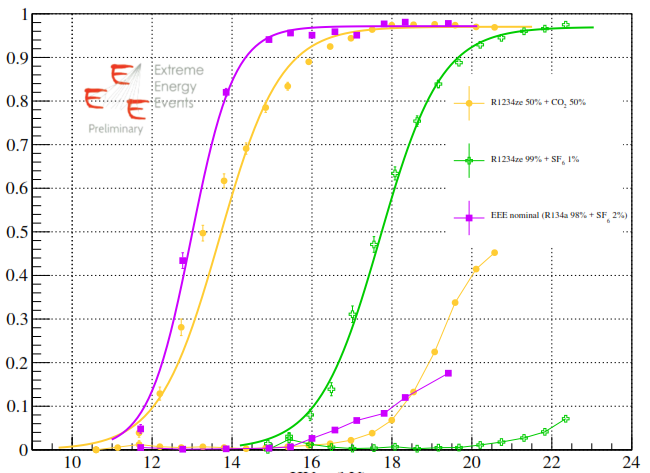 Next steps:

R1234ze +  He  (He reduces the gas partial pressure  reduces HV working point ) 
 R1234ze + CF3I (as quencher)
R1234ze (99.5%) +  SF6 (0.5%)
R1234ze 50% 
+ CO2 50%
R1234ze 99% + SF6%
EEE nominal
Efficiency / streamer fraction
HVeff  (kV)
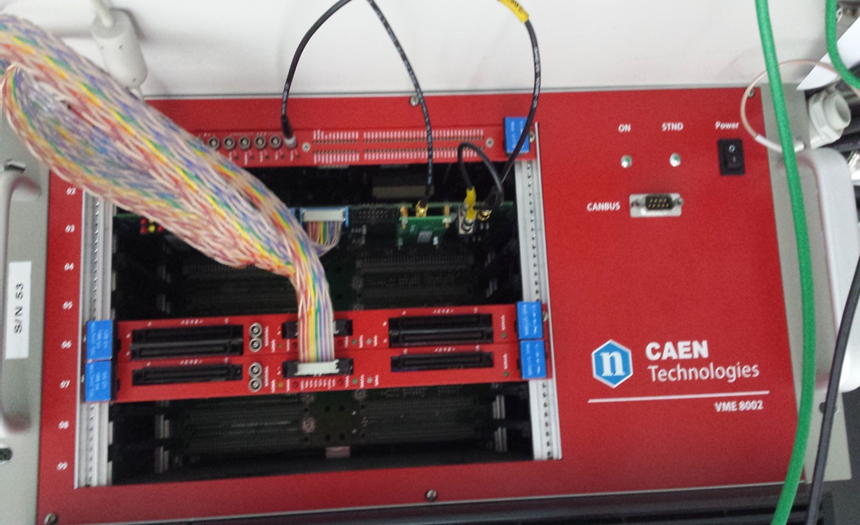 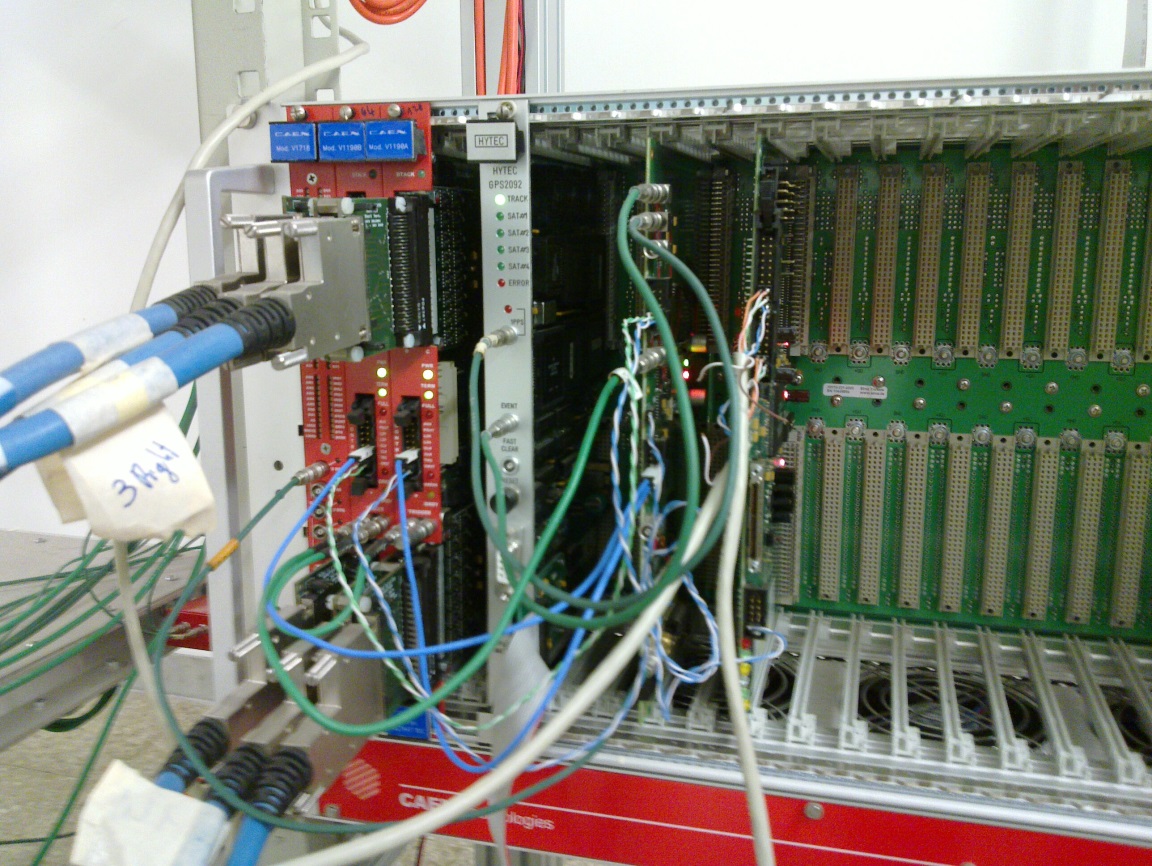 2 Clear signals TDCs
By means of a Waveform Generator we simulate the TTL Signals from the Bridge VME  40 μs lenght
Two ECL Signals of 25 ns length to the CLEAR TDCs
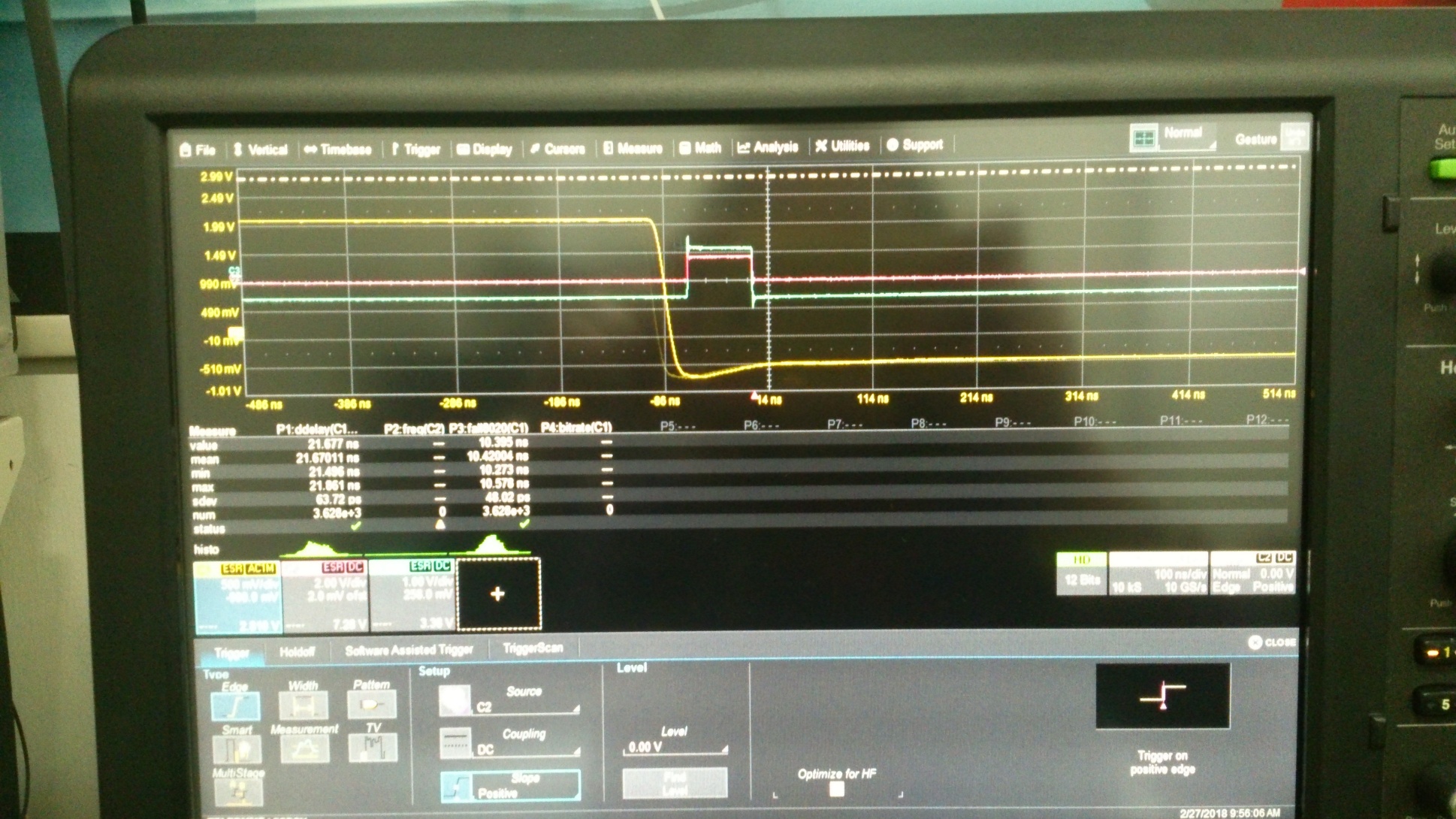 2 Clock Signals
2 Disciplinated Clock to the TDCs  40 MHz   (25 ns period)
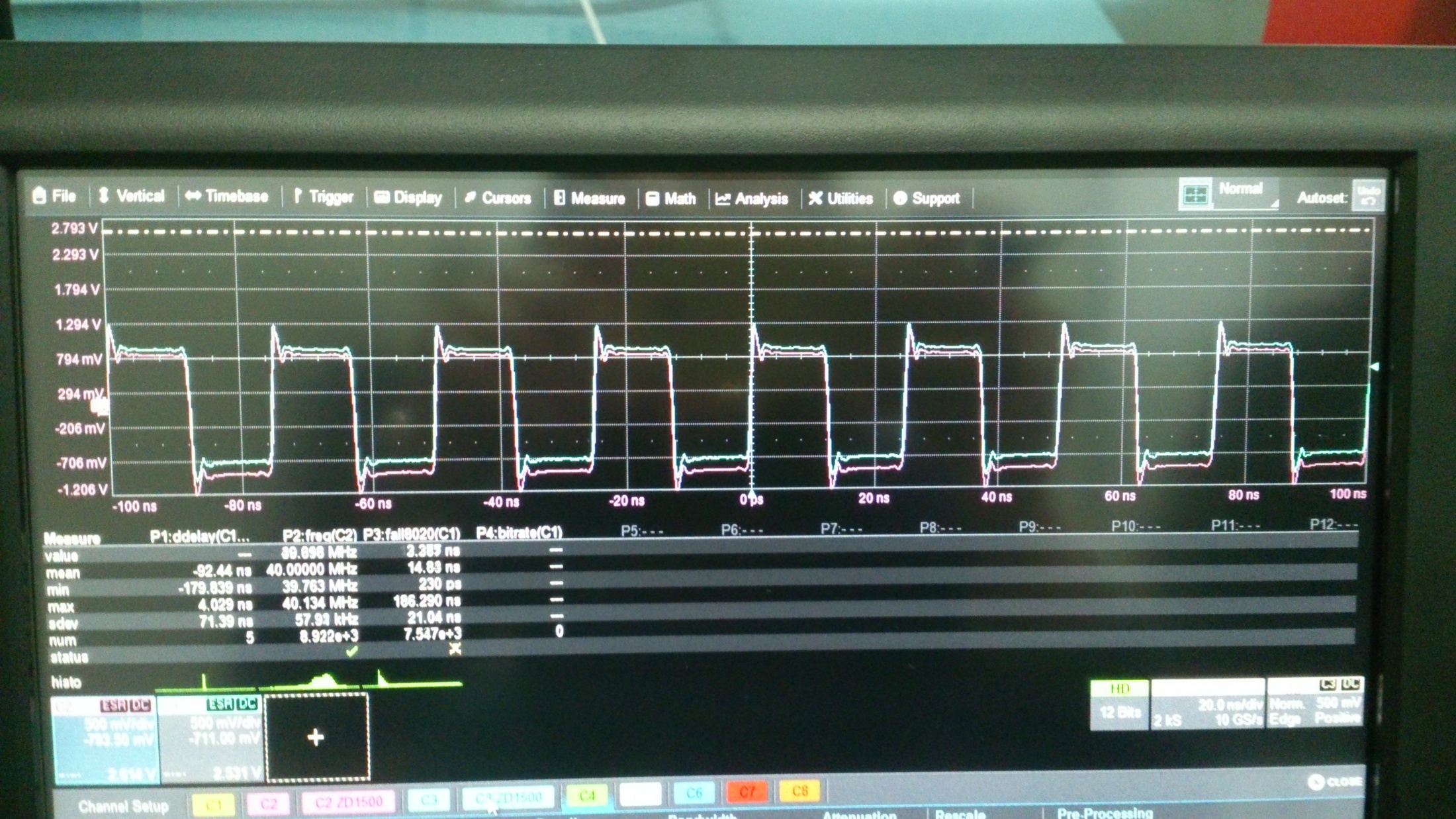 TDC Trigger signals
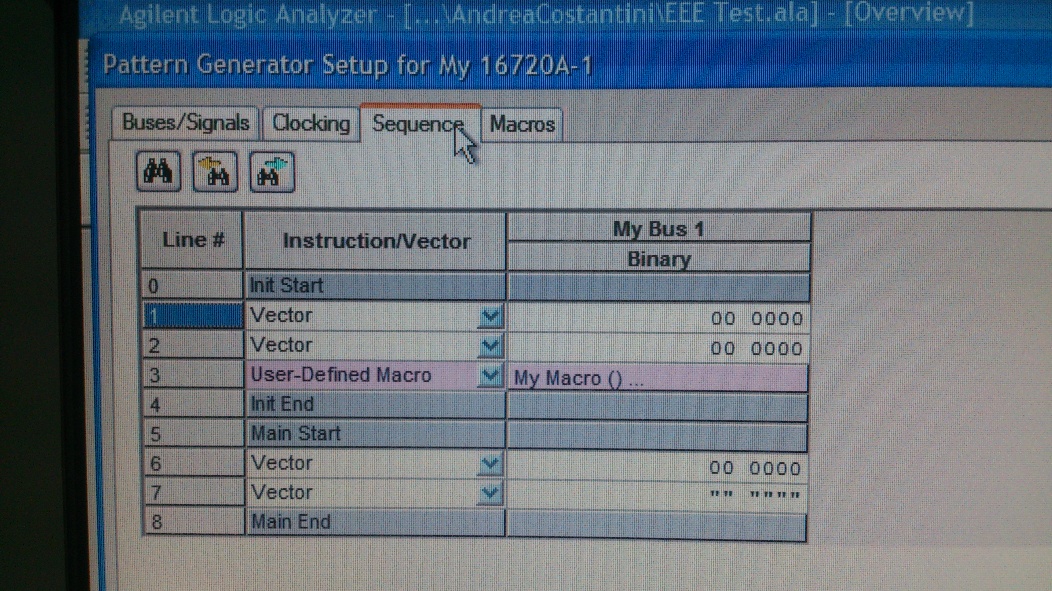 By means of the Pattern Generator we simulated 6  Trigger LVDS signals from the MRP Chambers and send it to the Trigger Board which generate 1 Triple coincidence and 3 Double coincidences
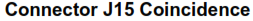 6 LVDS signals from MRPCs
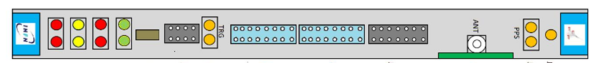 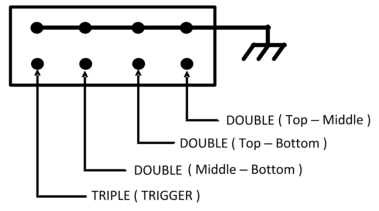 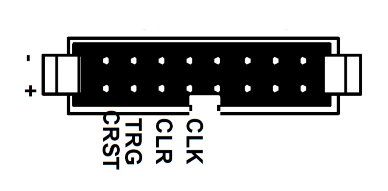